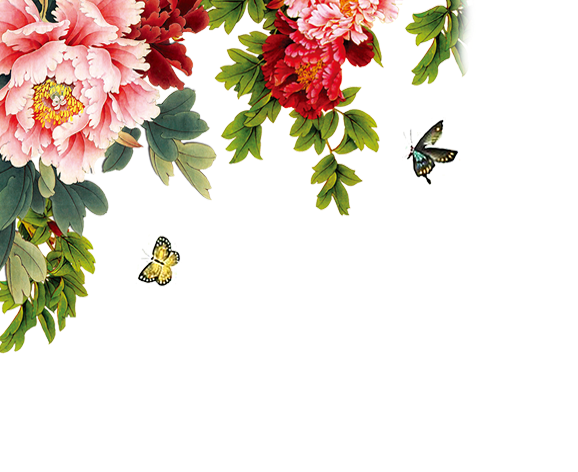 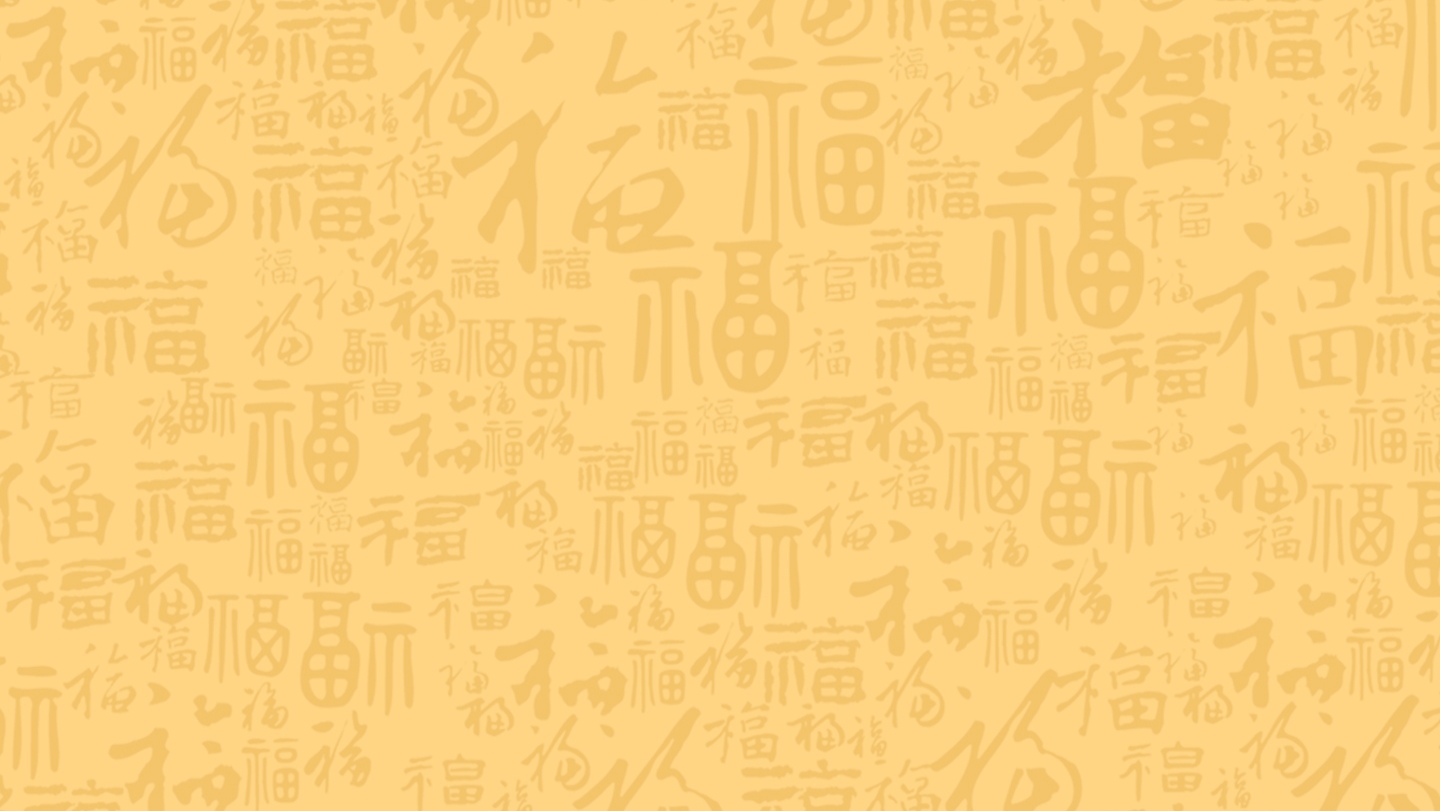 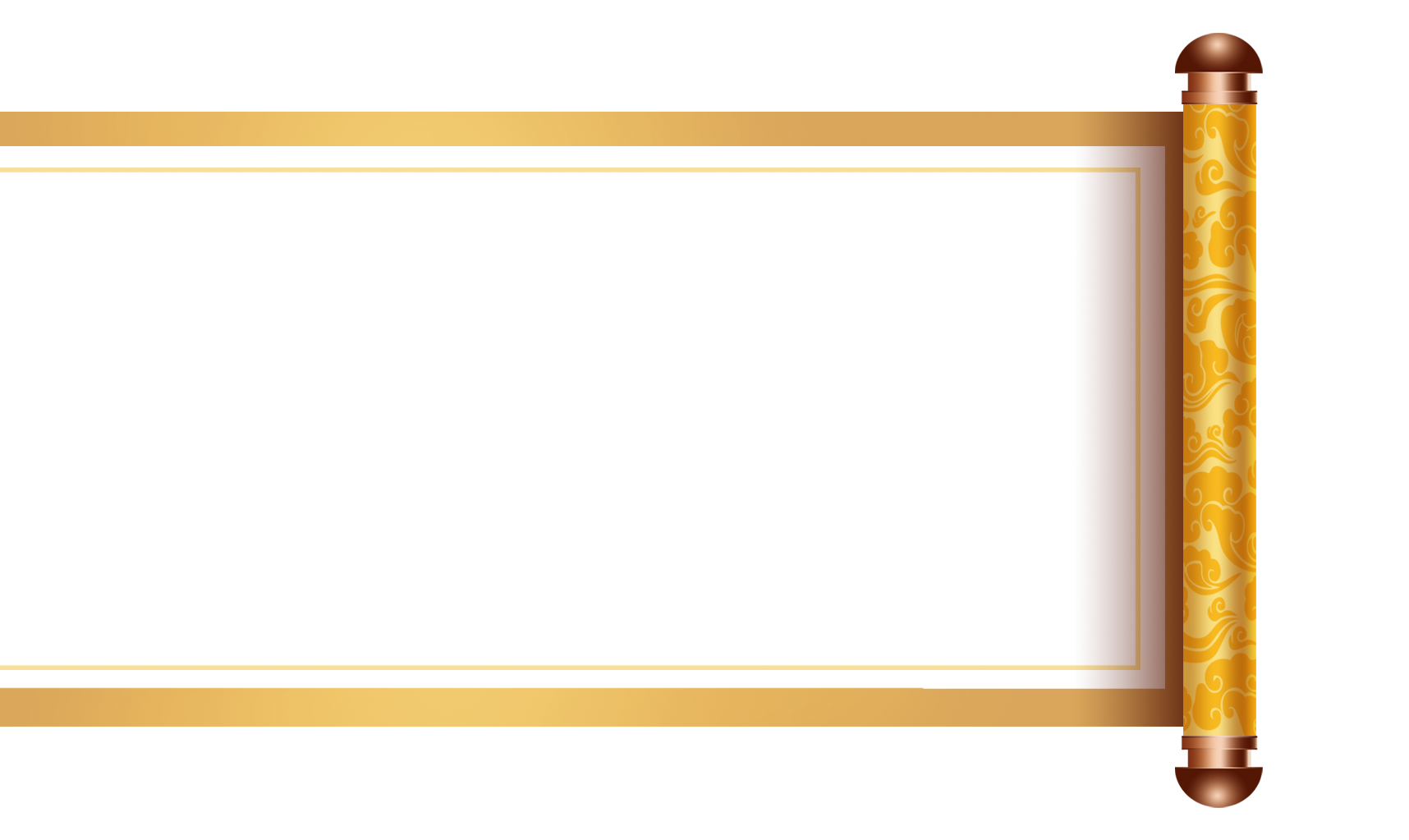 MÔN 
TIẾNG VIỆT
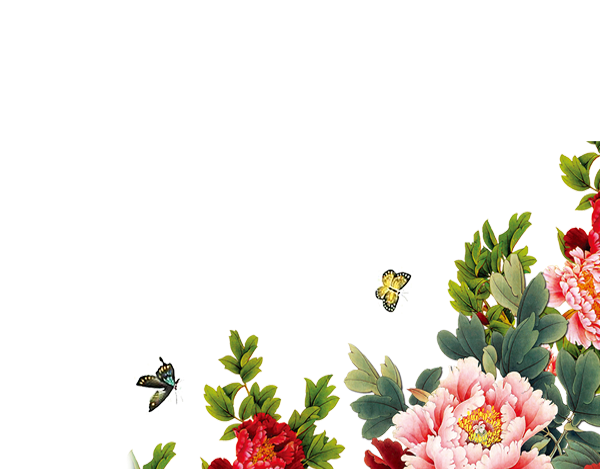 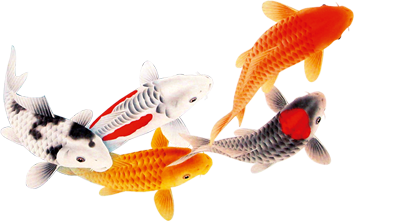 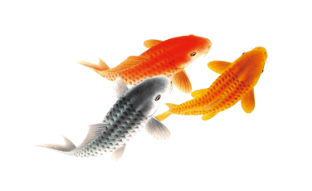 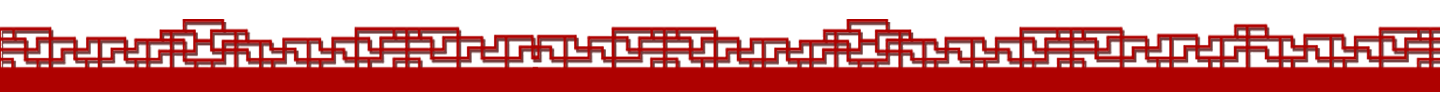 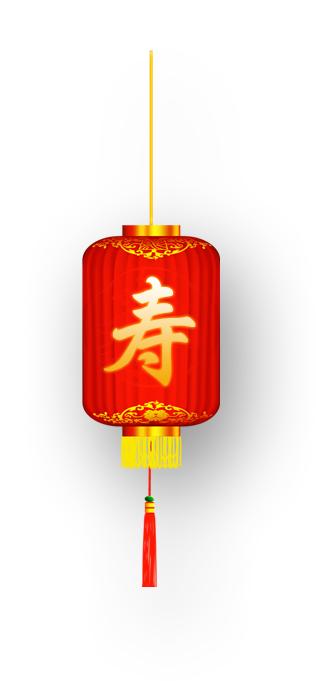 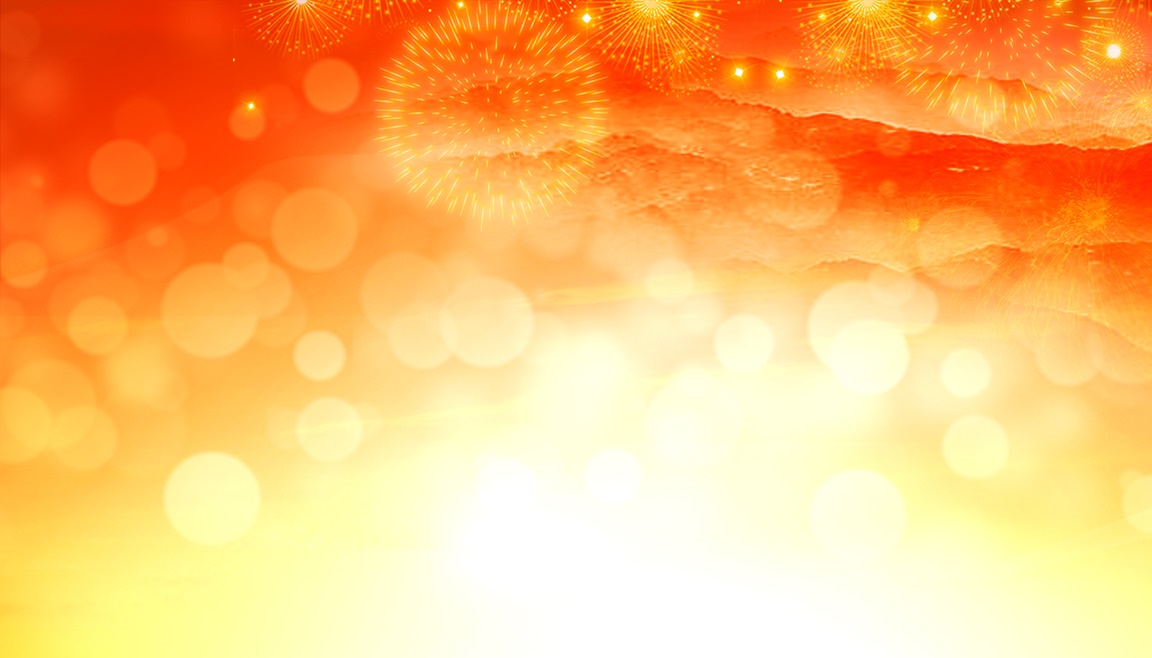 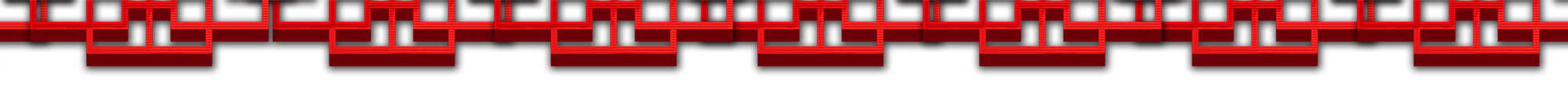 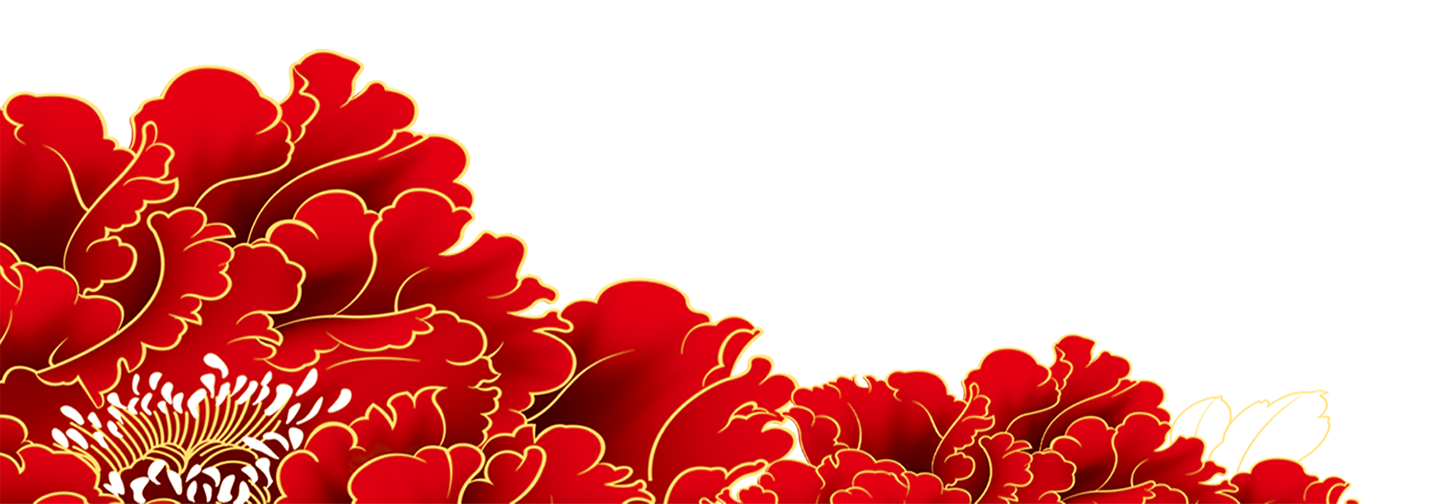 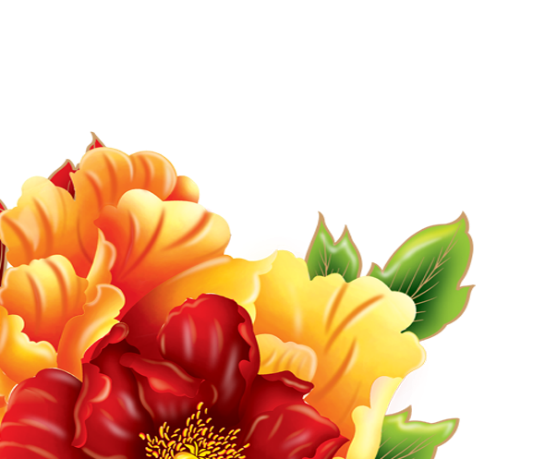 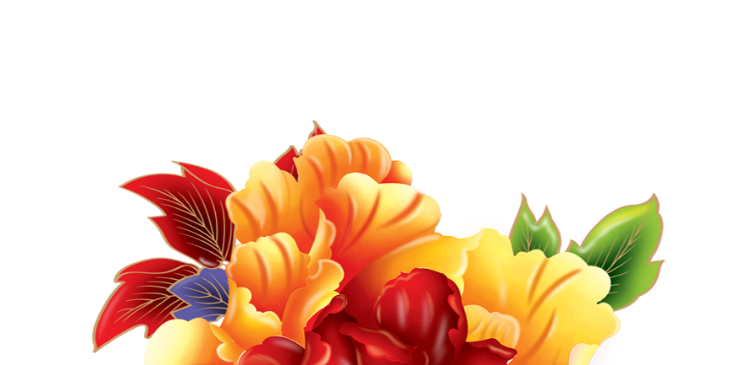 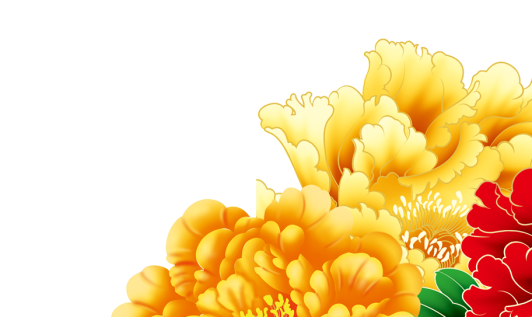 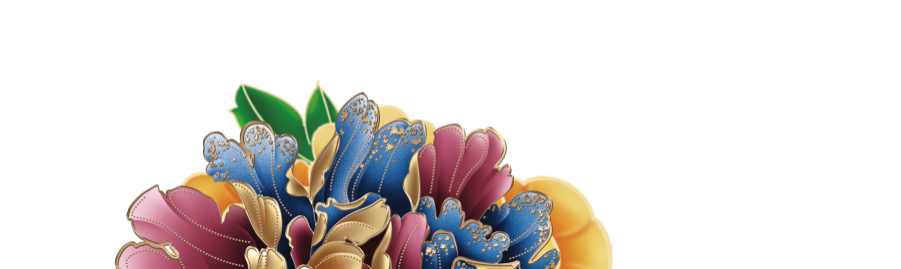 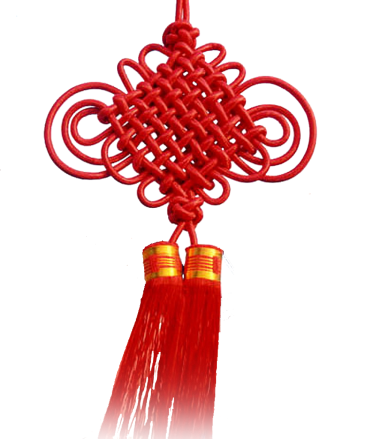 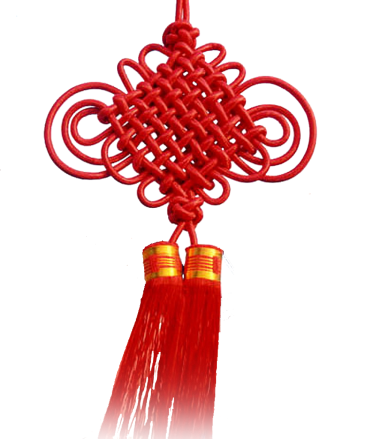 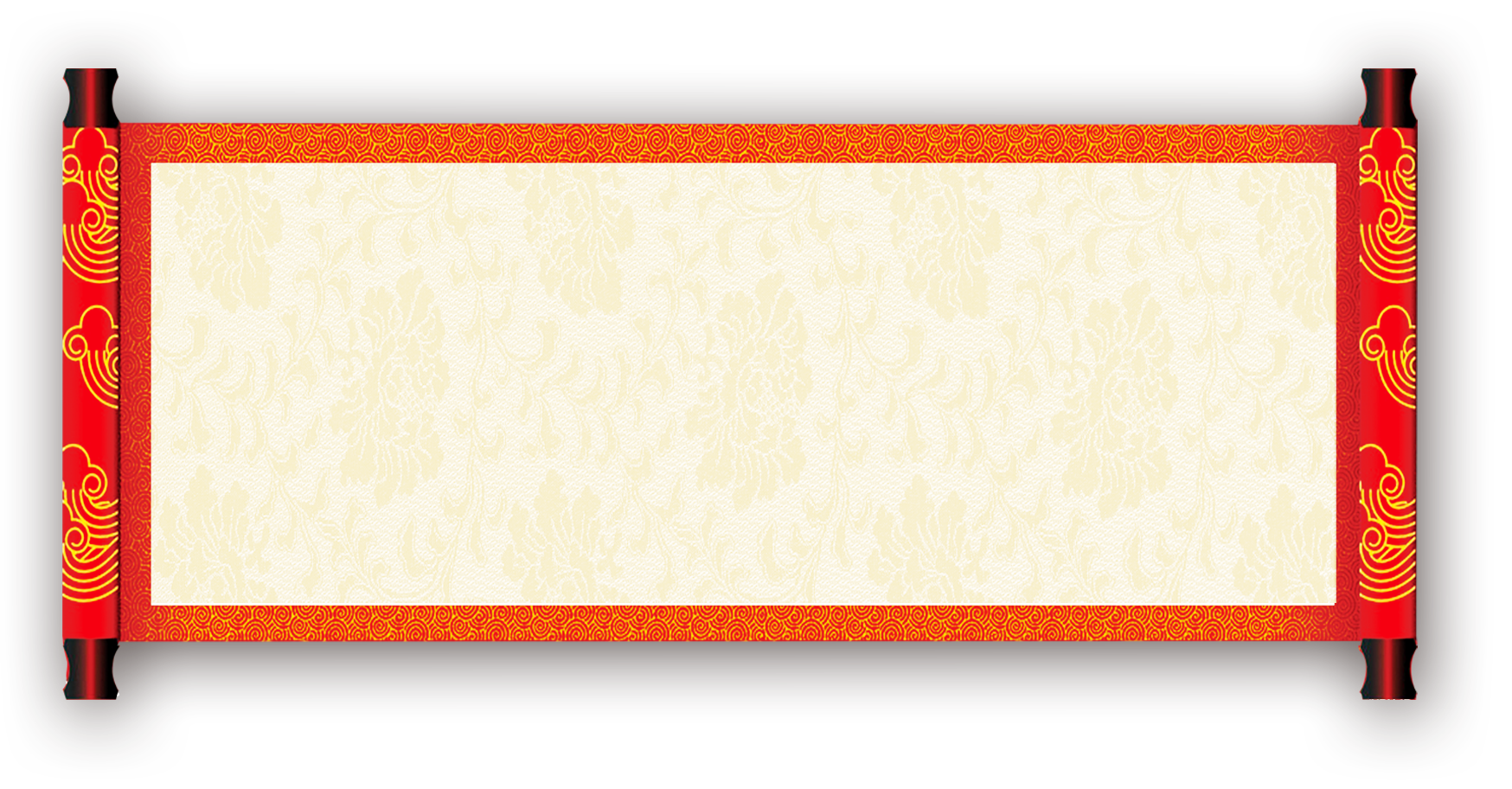 CHUÛ ÑEÀ 23
TEÁT QUEÂ EM
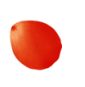 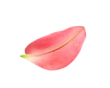 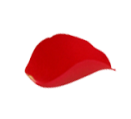 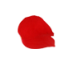 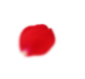 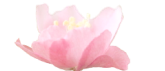 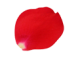 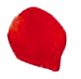 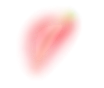 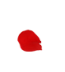 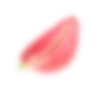 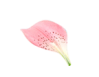 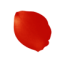 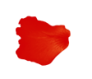 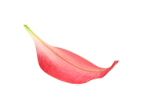 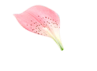 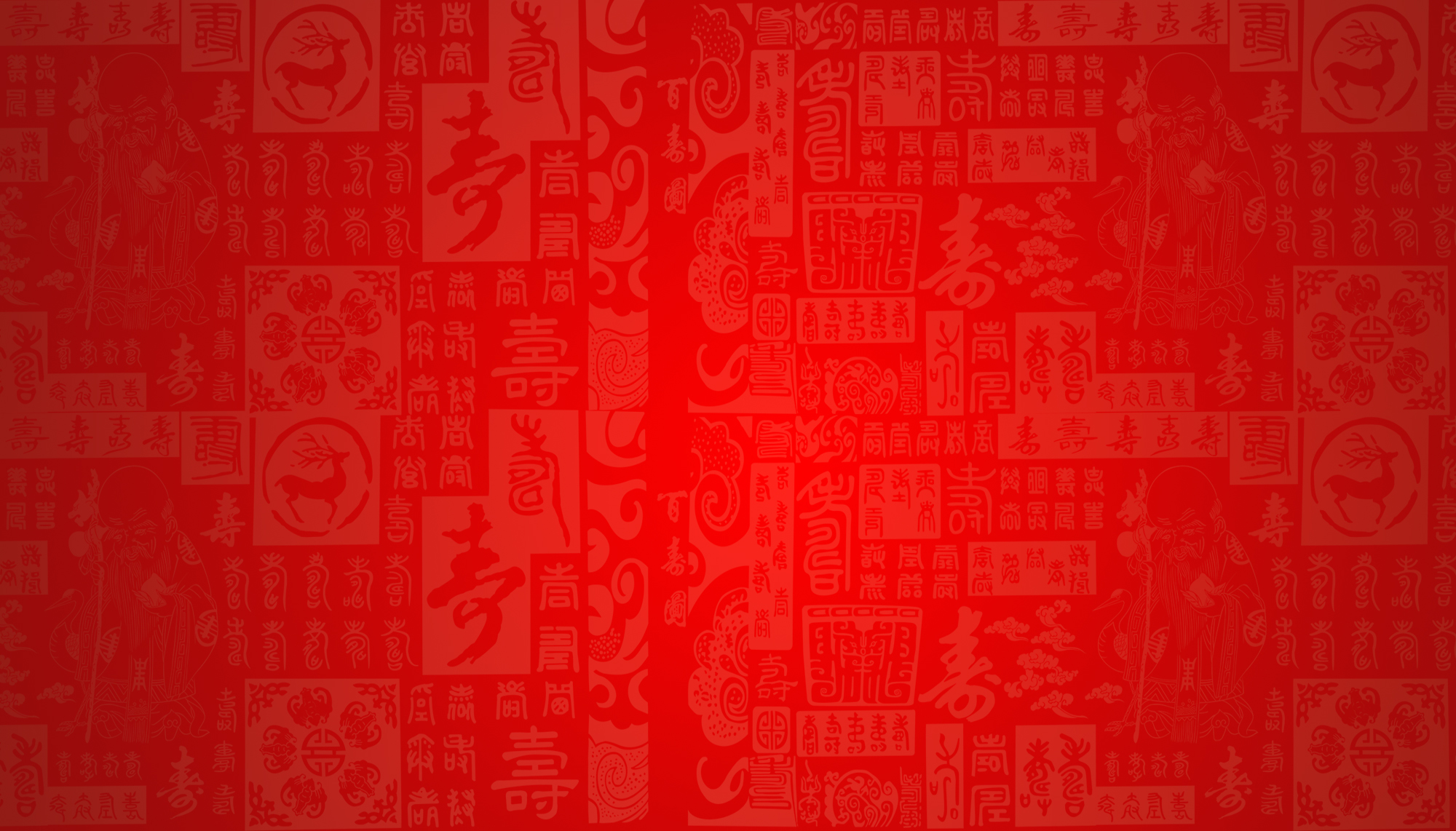 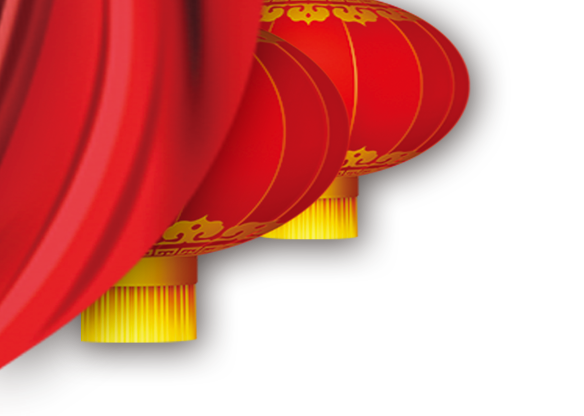 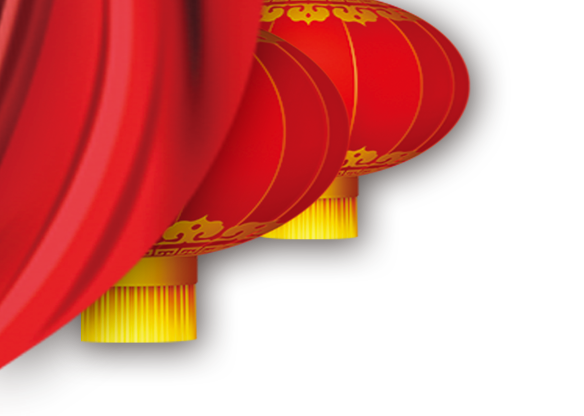 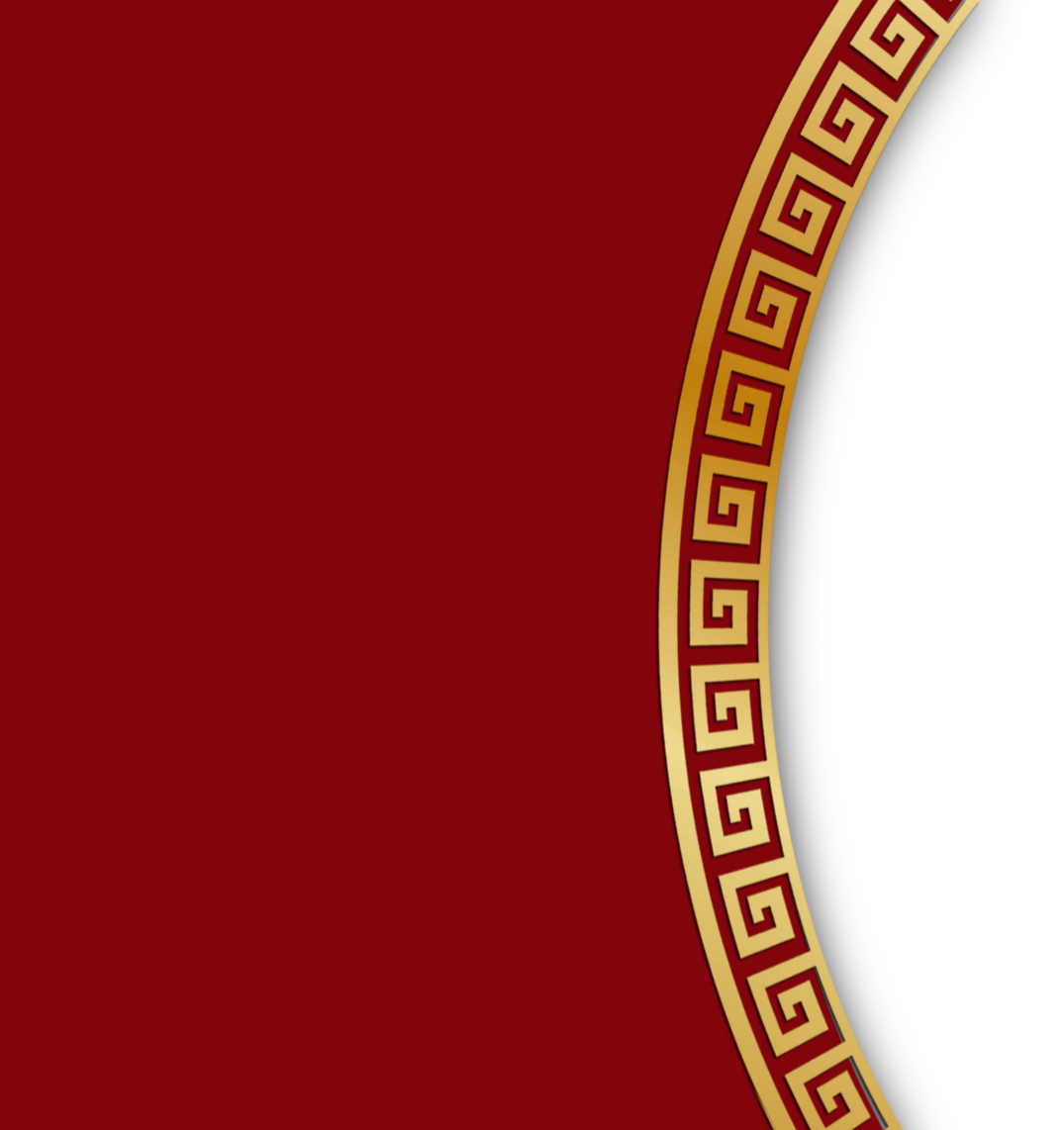 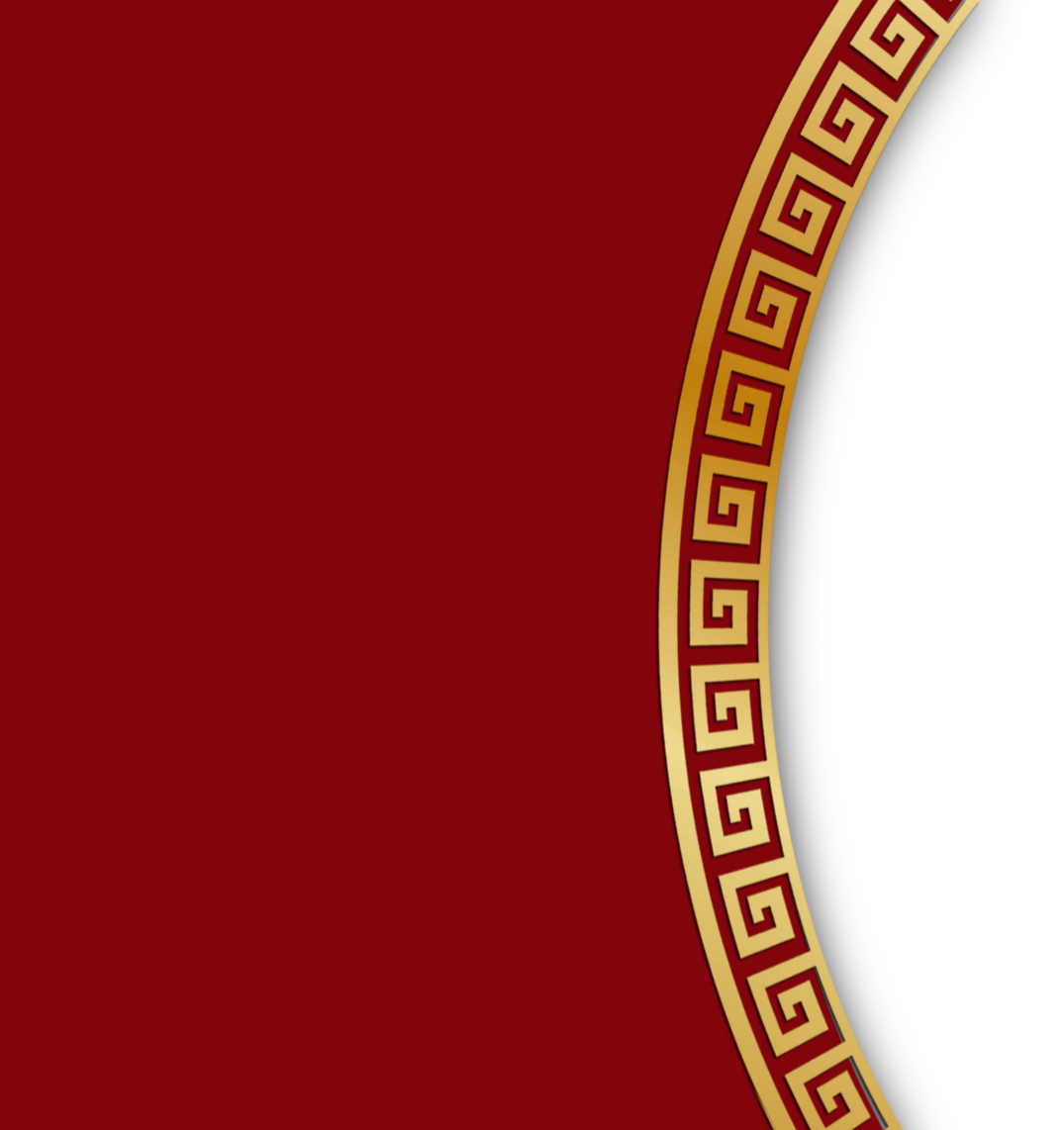 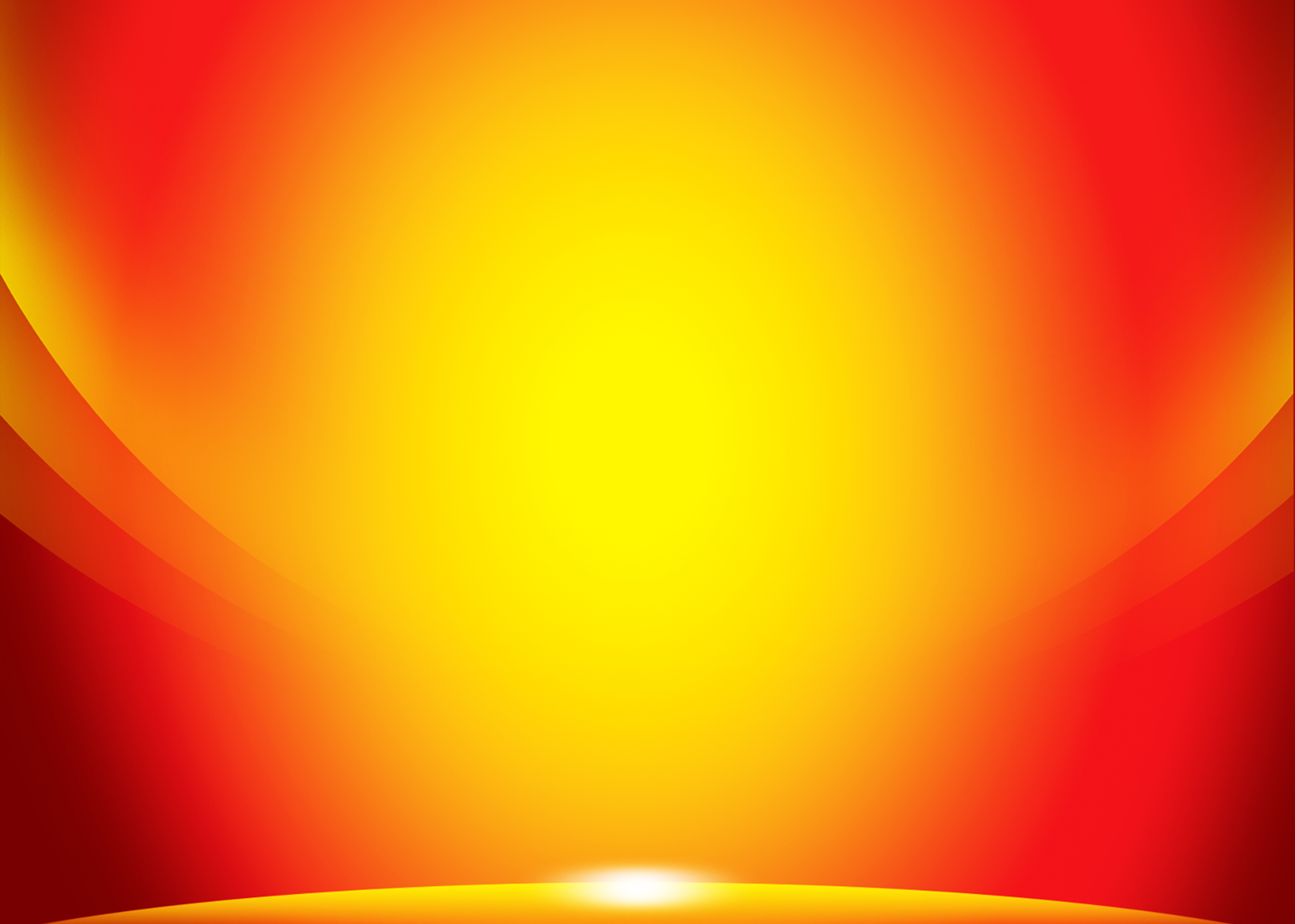 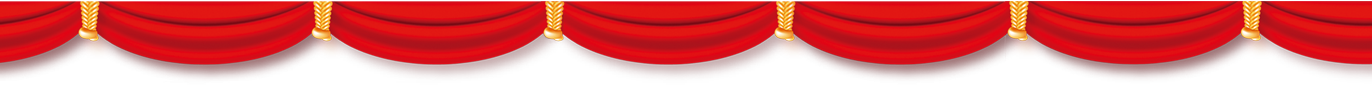 KHÔÛI ÑOÄNG
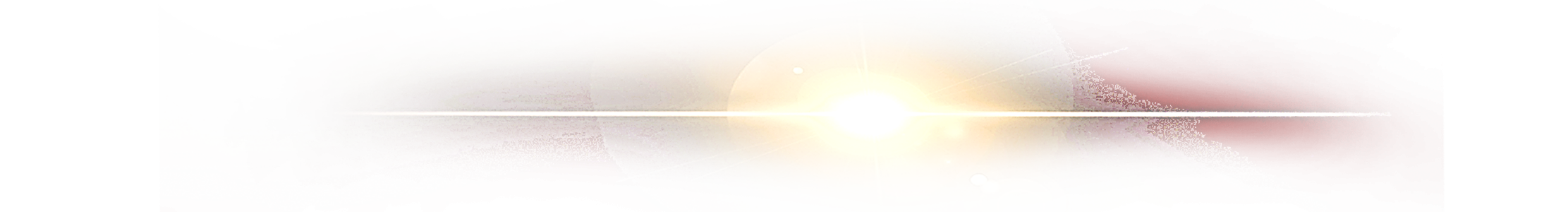 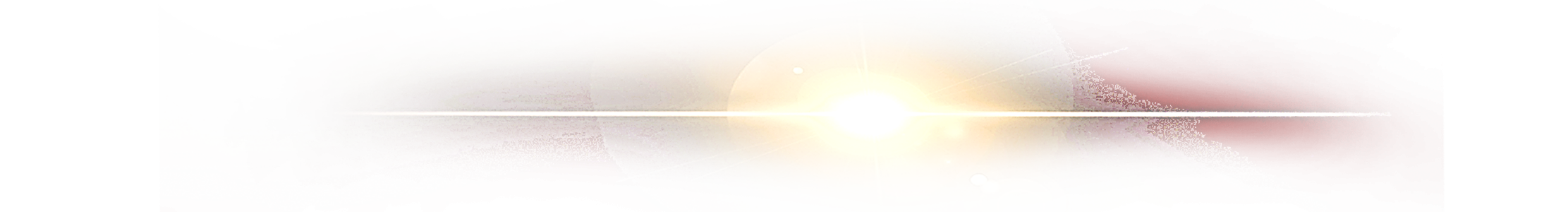 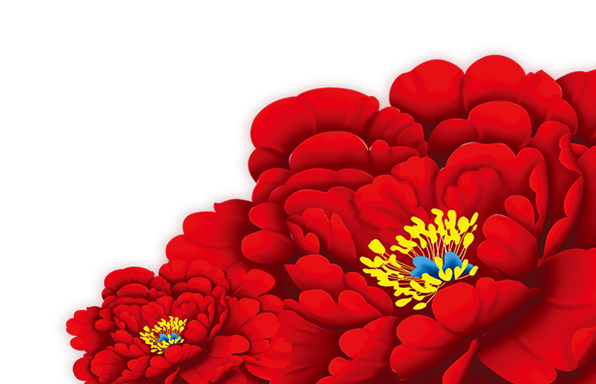 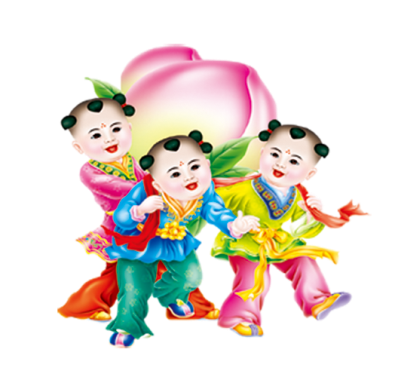 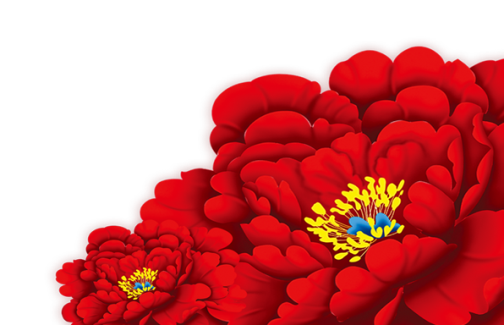 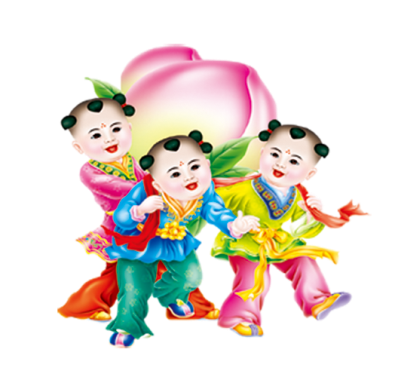 1
3
2
5
4
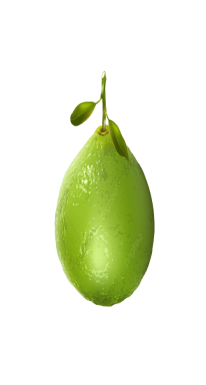 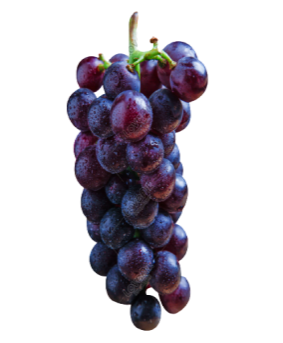 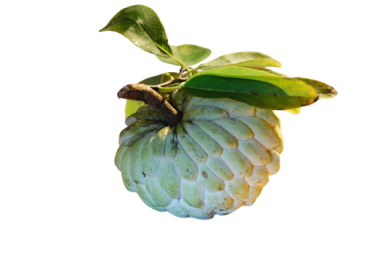 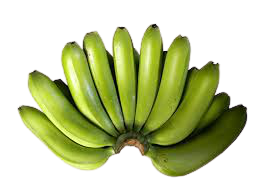 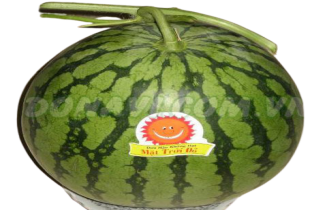 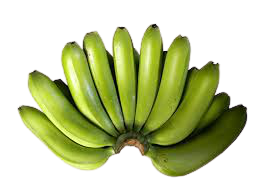 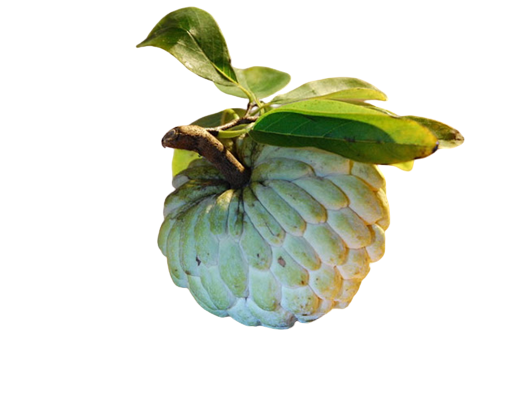 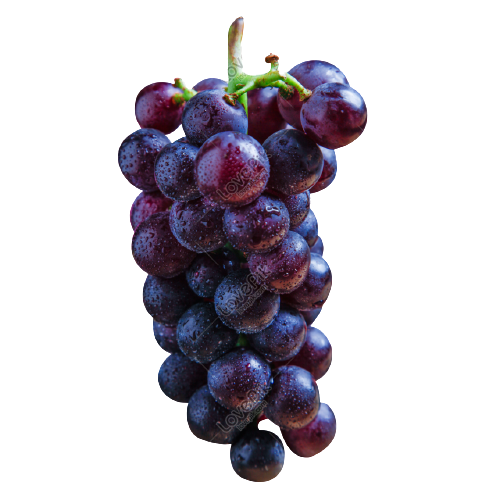 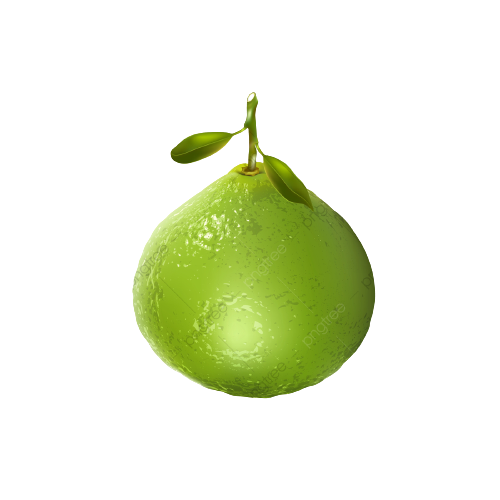 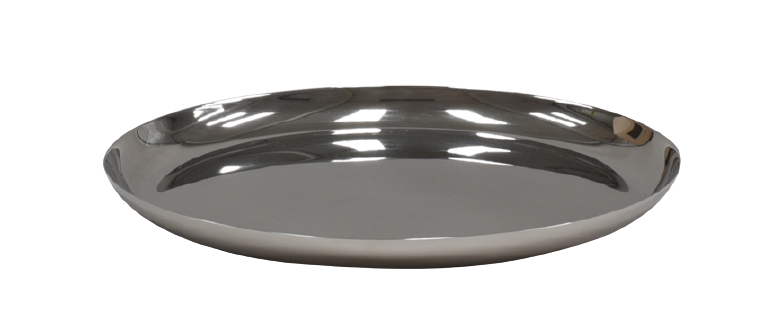 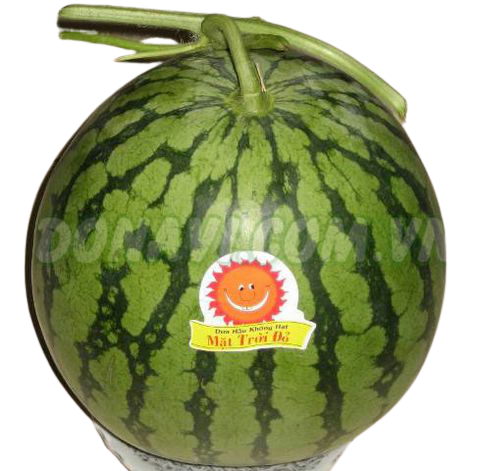 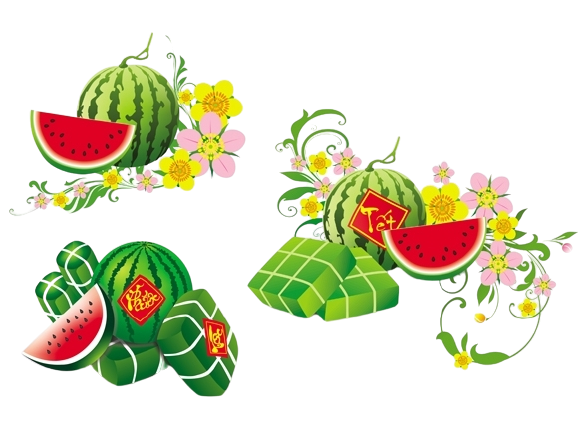 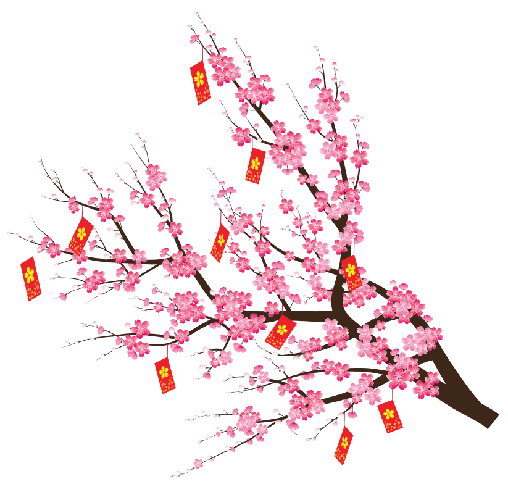 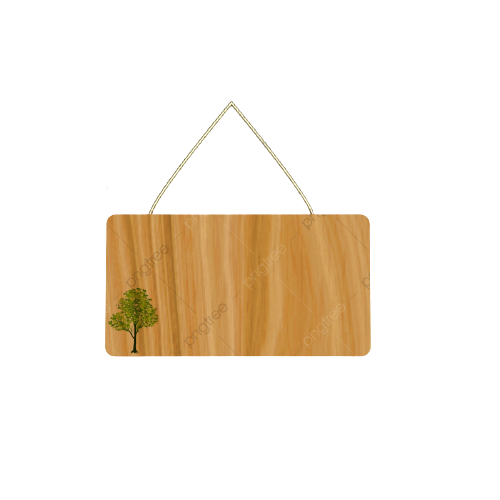 ĐỌC
Quaûng An, Quaûng Baù laø nhöõng chôï hoa noåi tieáng ôû Haø Noäi. Gaàn Teát, chôï nhoän nhòp hôn khi coù raát nhieàu xe chôû hoa ra vaøo. Ngöôøi baùn, ngöôøi mua, ngöôøi xem hoa taáp naäp khaép con phoá.
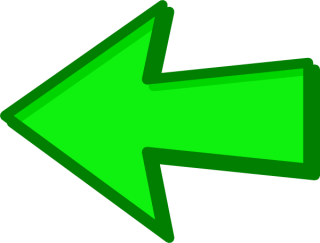 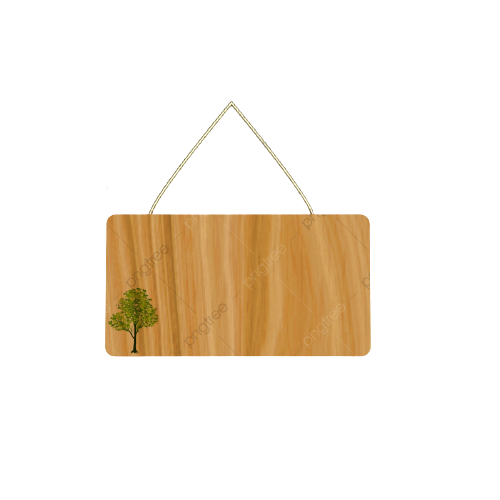 ĐỌC
Ñaøo vaø lan ñöôïc baùn raát nhieàu vaøo dòp Teát. Nhöõng caây ñaøo bích khoûe khoaén vöôn nhaùnh chi chít nuï hoàng. Nhöõng caønh hoa ñòa lan töôi toát vôùi maøu vaøng töôi hoaëc xanh ngoïc. Ñoã quyeân, haûi ñöôøng, thuûy tieân...cuõng  laø nhöõng loaïi hoa Teát noåi baät trong khu chôï.
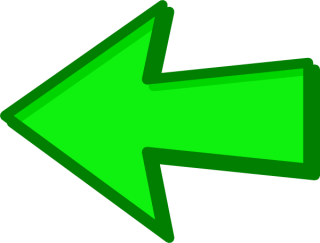 Qua bài đọc trên e thấy chợ hoa ở Hà Nội thay đổi như thế nào vào dịp Tết?
Chôï nhoän nhòp hôn khi coù raát nhieàu xe chôû hoa ra vaøo. Ngöôøi baùn, ngöôøi mua, ngöôøi xem hoa taáp naäp khaép con phoá.
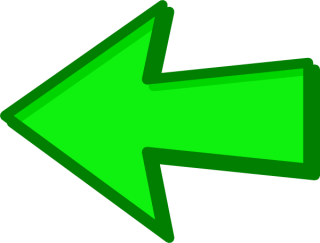 Điền dấu hỏi hoặc dấu ngã vào sau cái lá
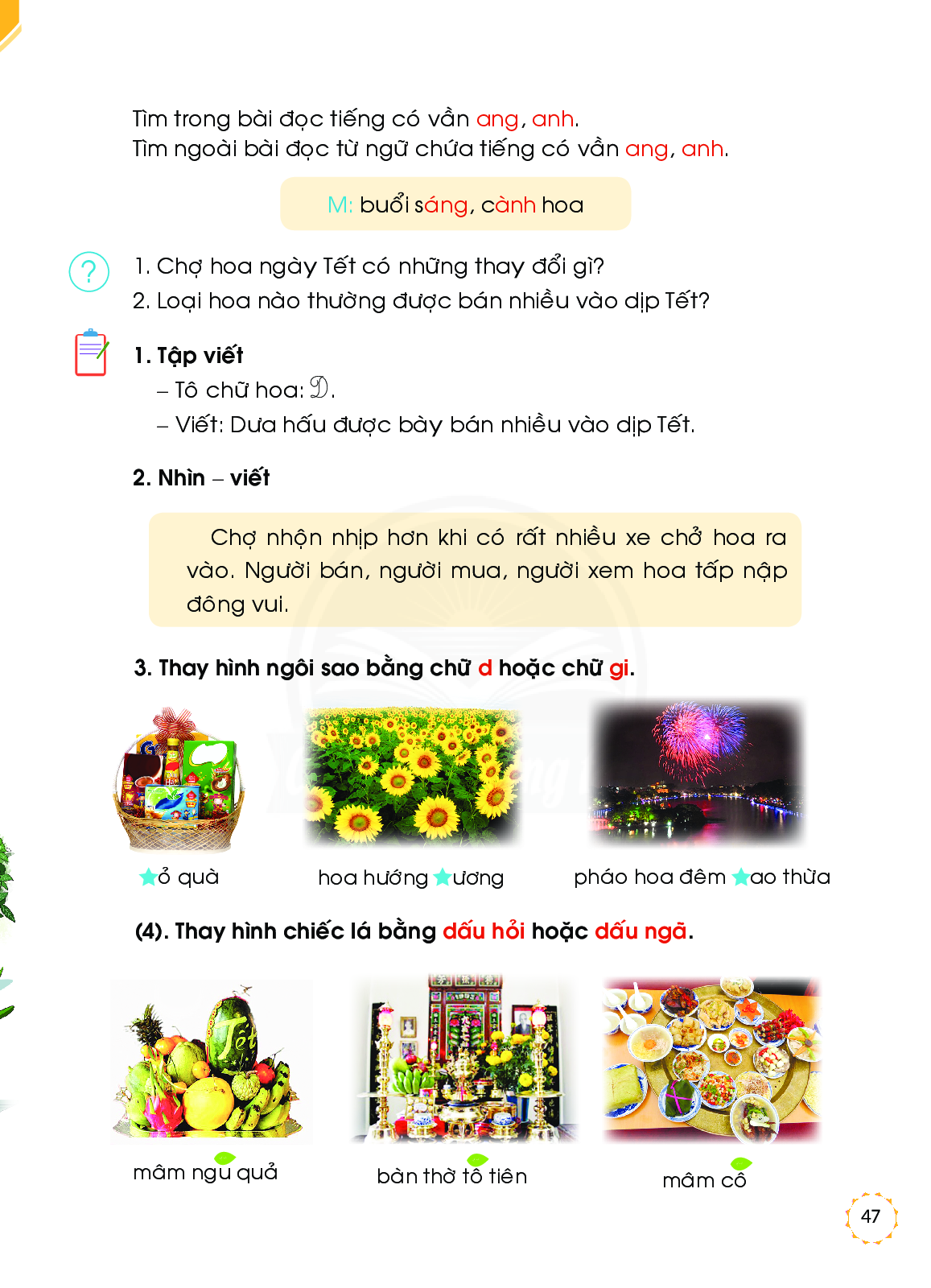 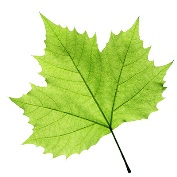 maâm ngu quaû
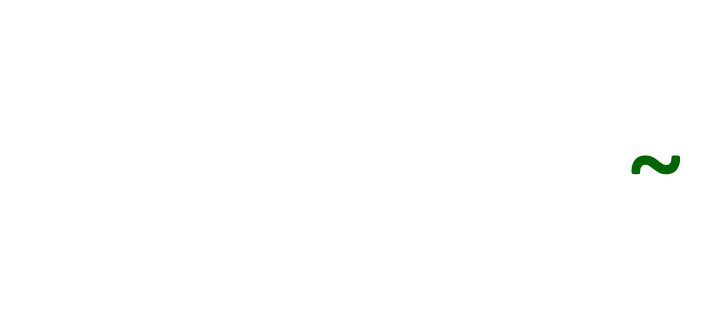 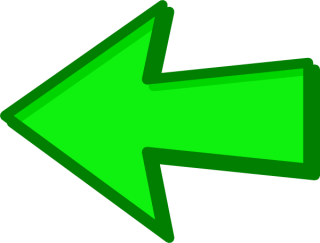 Em hãy nói một câu để chúc Tết bố mẹ
Con kính chúc bố mẹ mạnh khỏe,
hạnh phúc ạ!
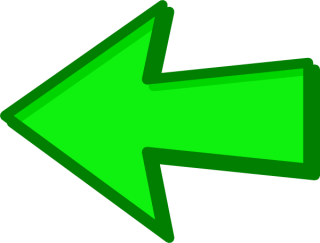 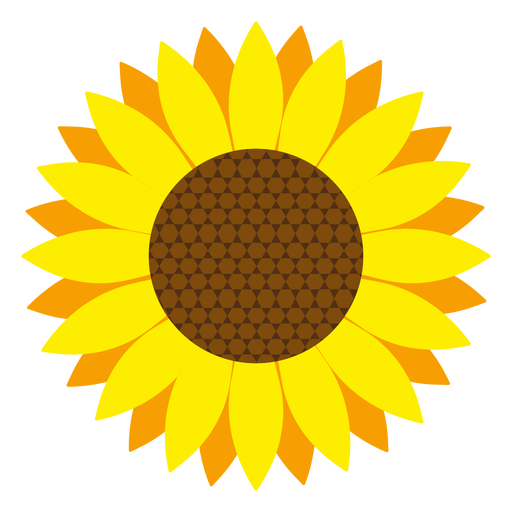 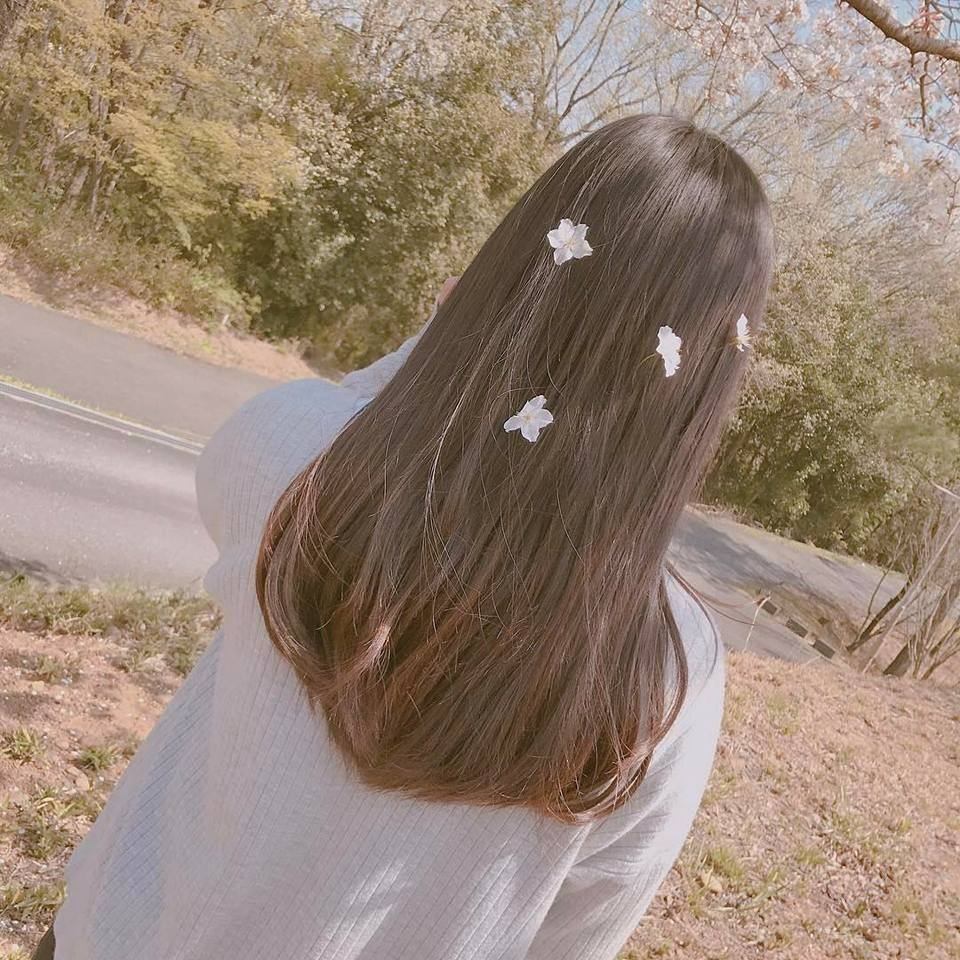 Baøi 
3
Maâm côm ngaøy Teát ôû Hueá
baùnh traùng
rau soáng
toâm chua
baùnh chöng
mít troän
nem
Maâm côm ngaøy Teát ôû Hueá
Ngöôøi Hueá raát chaêm chuùt cho böõa aên ngaøy Teát.
	Baùnh chöng, nem, chaû, toâm chua, thòt luoäc, laø caùc moùn aên chính.   Gaø boùp rau raêm, mít troän cuõng laø nhöõng moùn thöôøng thaáy.   Moùn ñaëc bieät laø thòt boø ngaâm nöôùc maém pha nhaït.   Baùnh traùng, rau soáng laø nhöõng thöù aên keøm khaùc cho ngöôøi thích moùn cuoán.
	Böõa côm ngaøy Teát laø dòp caû nhaø quaây quaàn 
ñaàm aám beân nhau.
1
2
3
4
5
6
Thanh Vaân
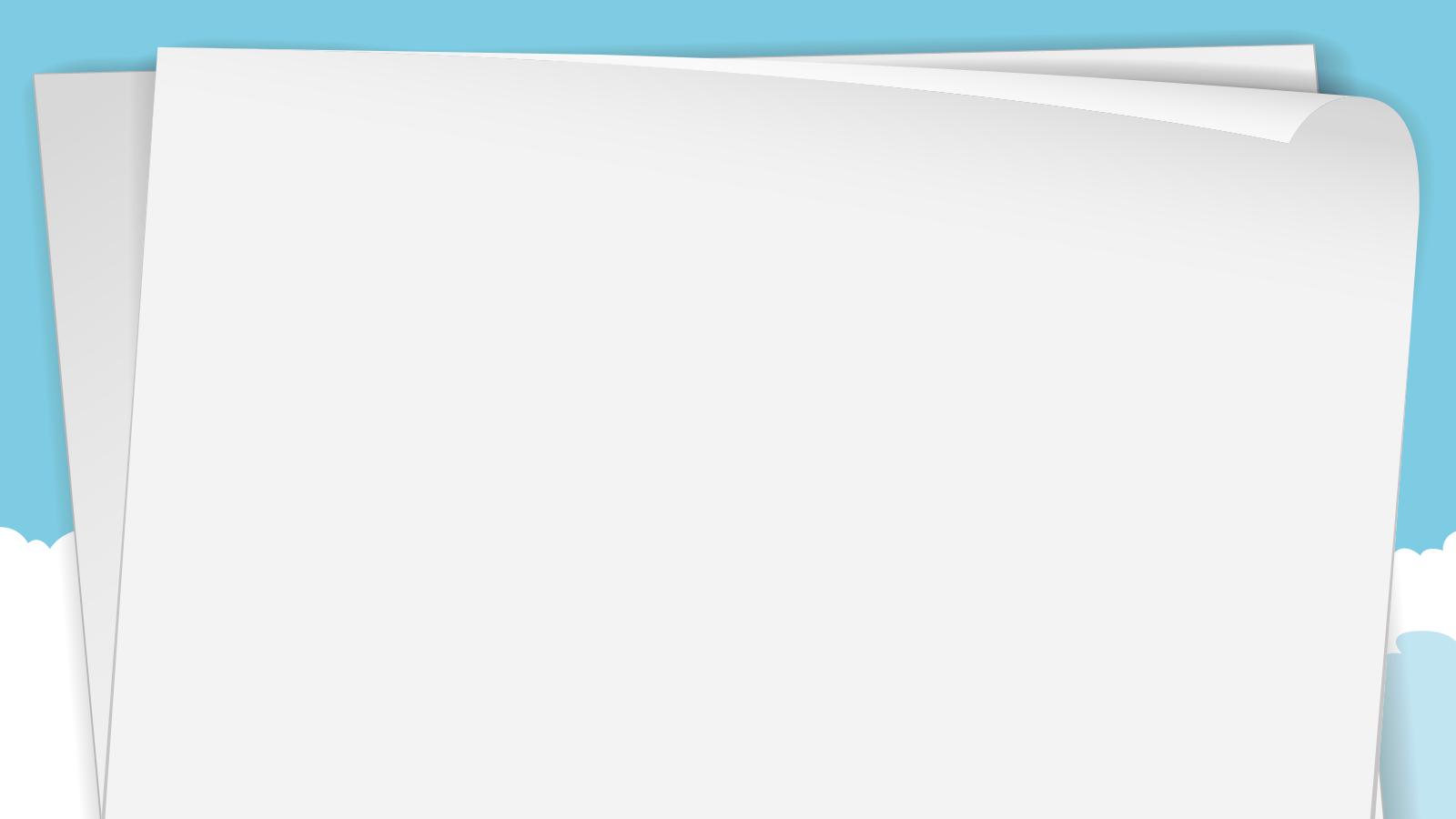 mít troän
chaêm chuùt
Luyeän ñoïc töø khoù
quaây quaàn
rau raêm
Maâm côm ngaøy Teát ôû Hueá
Ngöôøi Hueá raát chaêm chuùt cho böõa aên ngaøy Teát.
	Baùnh chöng, nem, chaû, toâm chua, thòt luoäc, laø caùc moùn aên chính.   Gaø boùp rau raêm, mít troän cuõng laø nhöõng moùn thöôøng thaáy.   Moùn ñaëc bieät laø thòt boø ngaâm nöôùc maém pha nhaït.   Baùnh traùng, rau soáng laø nhöõng thöù aên keøm khaùc cho ngöôøi thích moùn cuoán.
	Böõa côm ngaøy Teát laø dòp caû nhaø quaây quaàn 
ñaàm aám beân nhau.
1
2
3
4
5
6
Thanh Vaân
Maâm côm ngaøy Teát ôû Hueá
Đ1  Ngöôøi Hueá raát chaêm chuùt cho böõa aên ngaøy Teát.
	Baùnh chöng, nem, chaû, toâm chua, thòt luoäc, laø caùc moùn aên chính. Gaø boùp rau raêm, mít troän cuõng laø nhöõng moùn thöôøng thaáy. Đ2 Moùn ñaëc bieät laø thòt boø ngaâm nöôùc maém pha nhaït. Baùnh traùng, rau soáng laø nhöõng thöù aên keøm khaùc cho ngöôøi thích moùn cuoán.
	Böõa côm ngaøy Teát laø dòp caû nhaø quaây quaàn ñaàm aám beân nhau.
Thanh Vaân
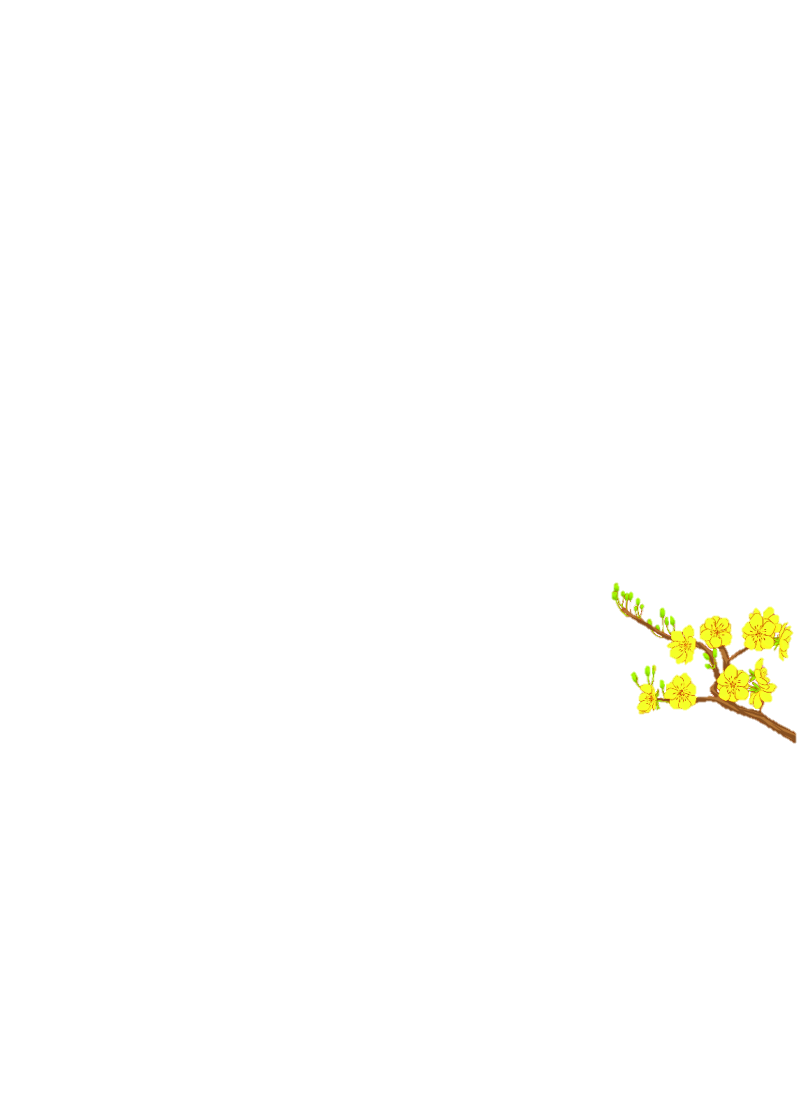 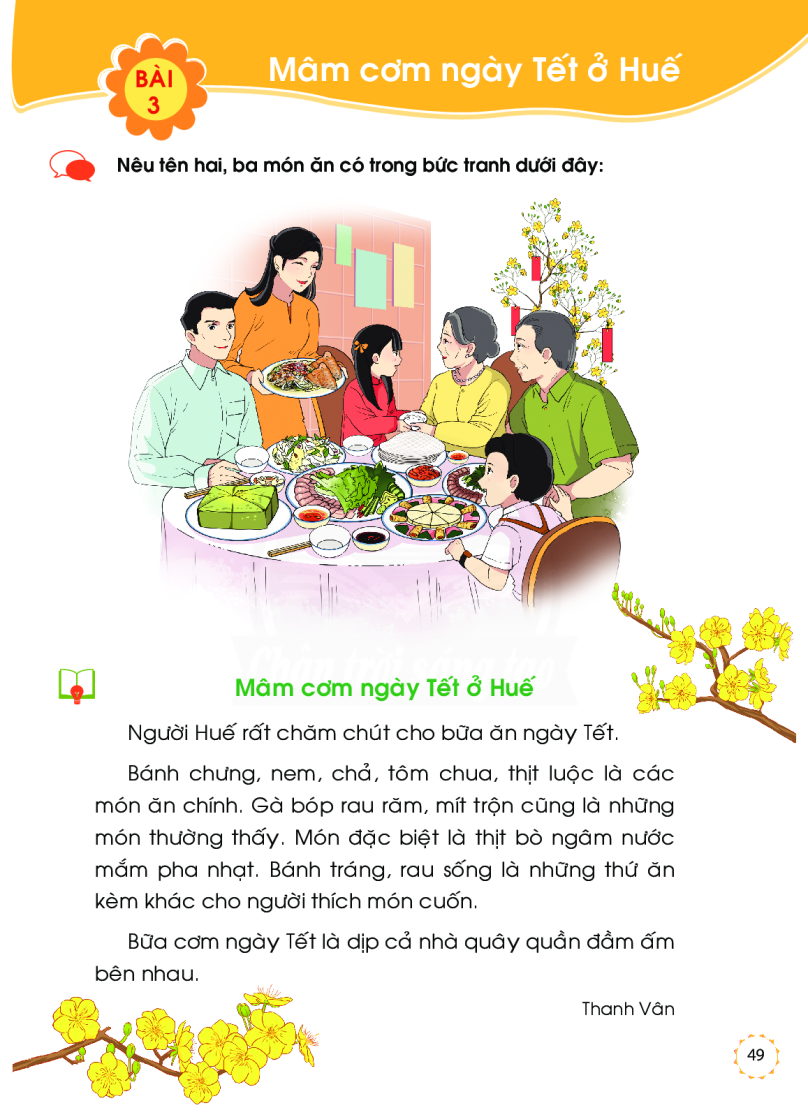 Maâm côm ngaøy Teát ôû Hueá
Ngöôøi Hueá raát chaêm chuùt cho böõa aên ngaøy Teát.
	Baùnh chöng, nem, chaû, toâm chua, thòt luoäc, laø caùc moùn aên chính. Gaø boùp rau raêm, mít troän cuõng laø nhöõng moùn thöôøng thaáy. Moùn ñaëc bieät laø thòt boø ngaâm nöôùc maém pha nhaït. Baùnh traùng, rau soáng laø nhöõng thöù aên keøm khaùc cho ngöôøi thích moùn cuoán.
	Böõa côm ngaøy Teát laø dòp caû nhaø quaây quaàn ñaàm aám beân nhau.
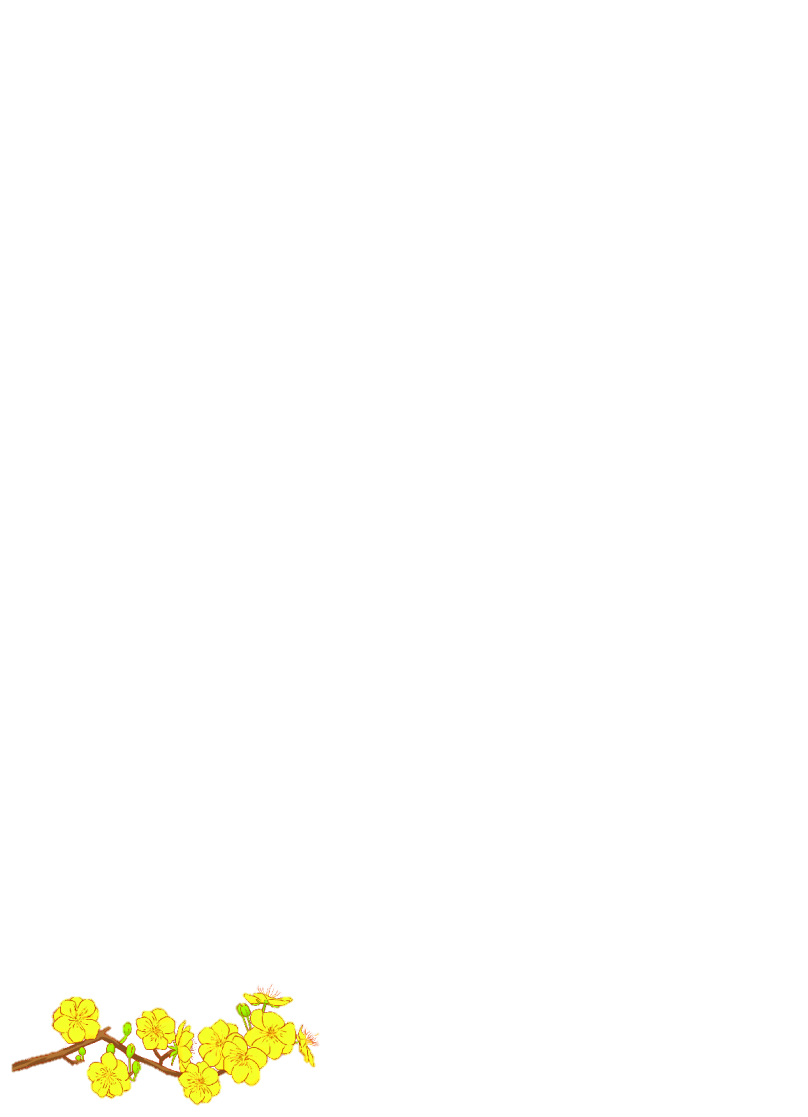 Thanh Vaân
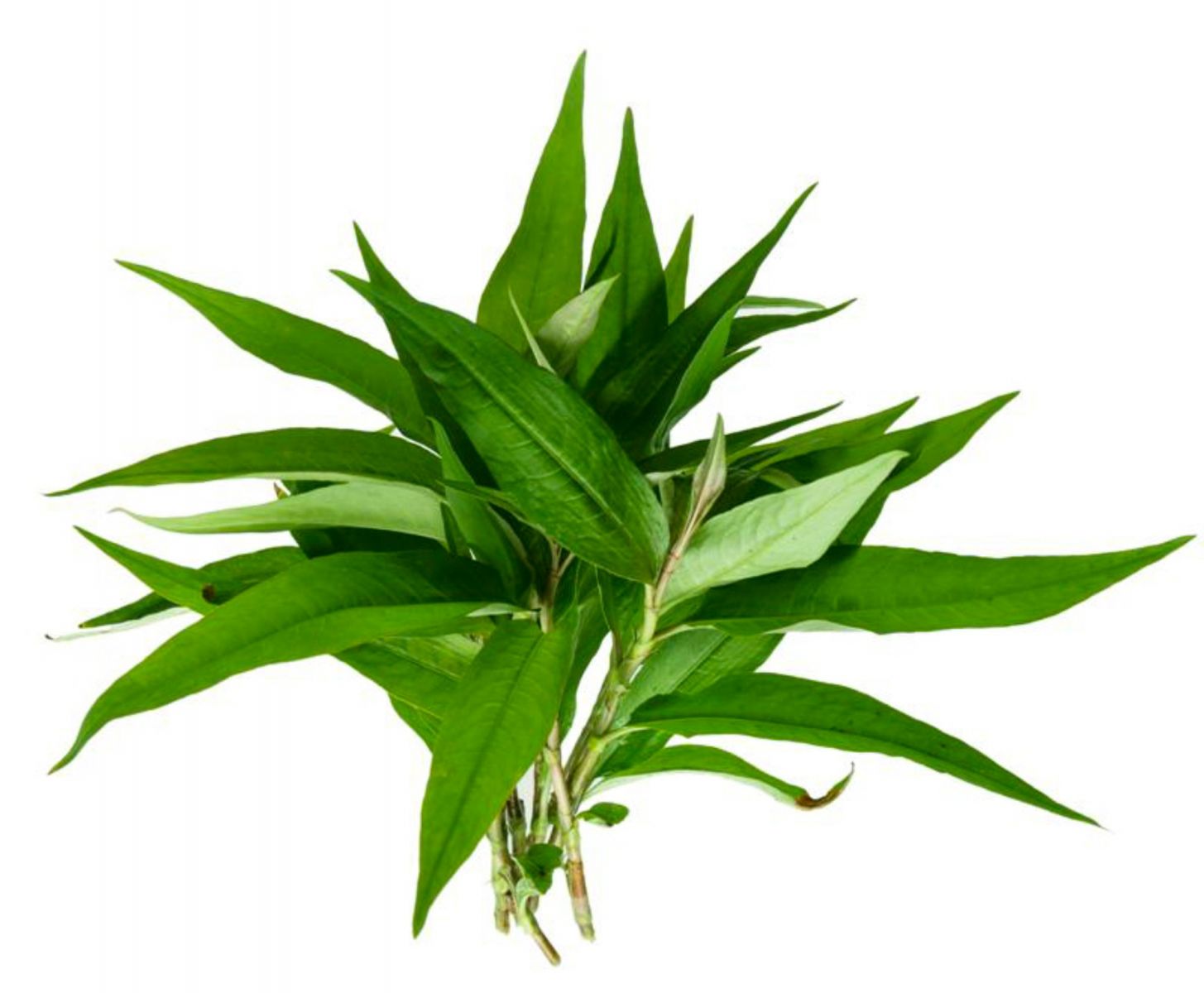 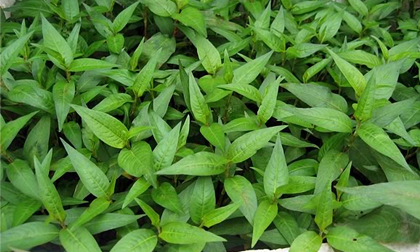 rau raêm
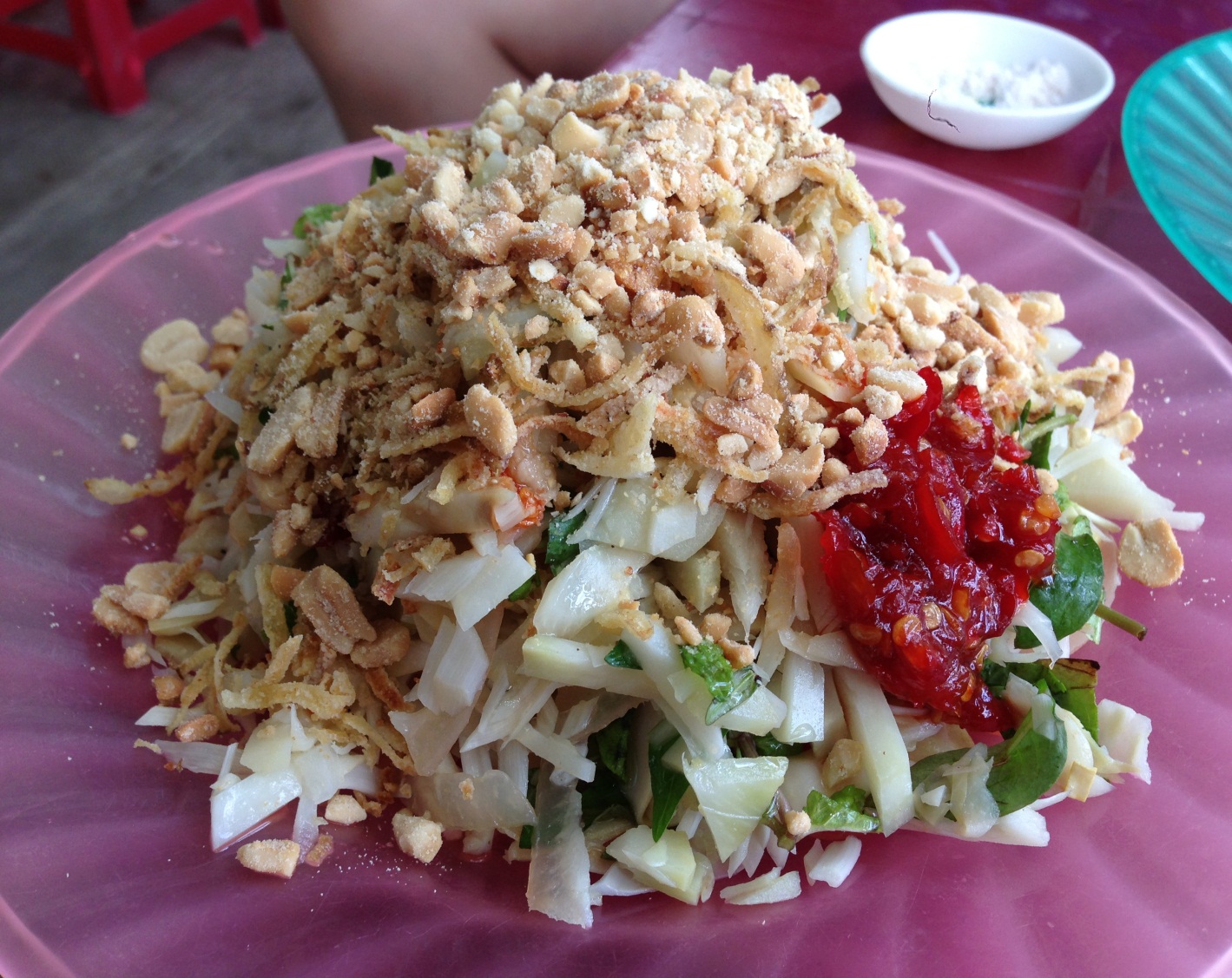 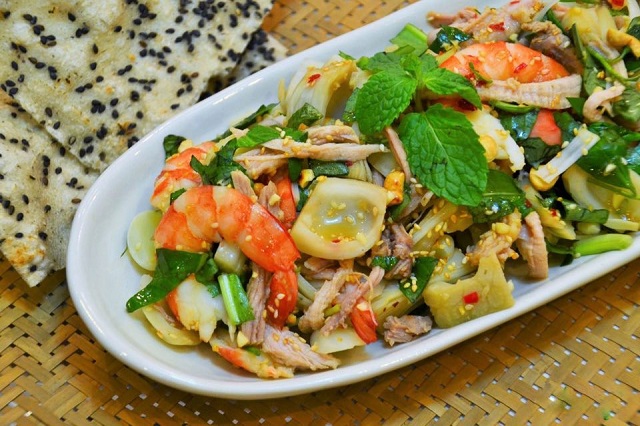 mít troän
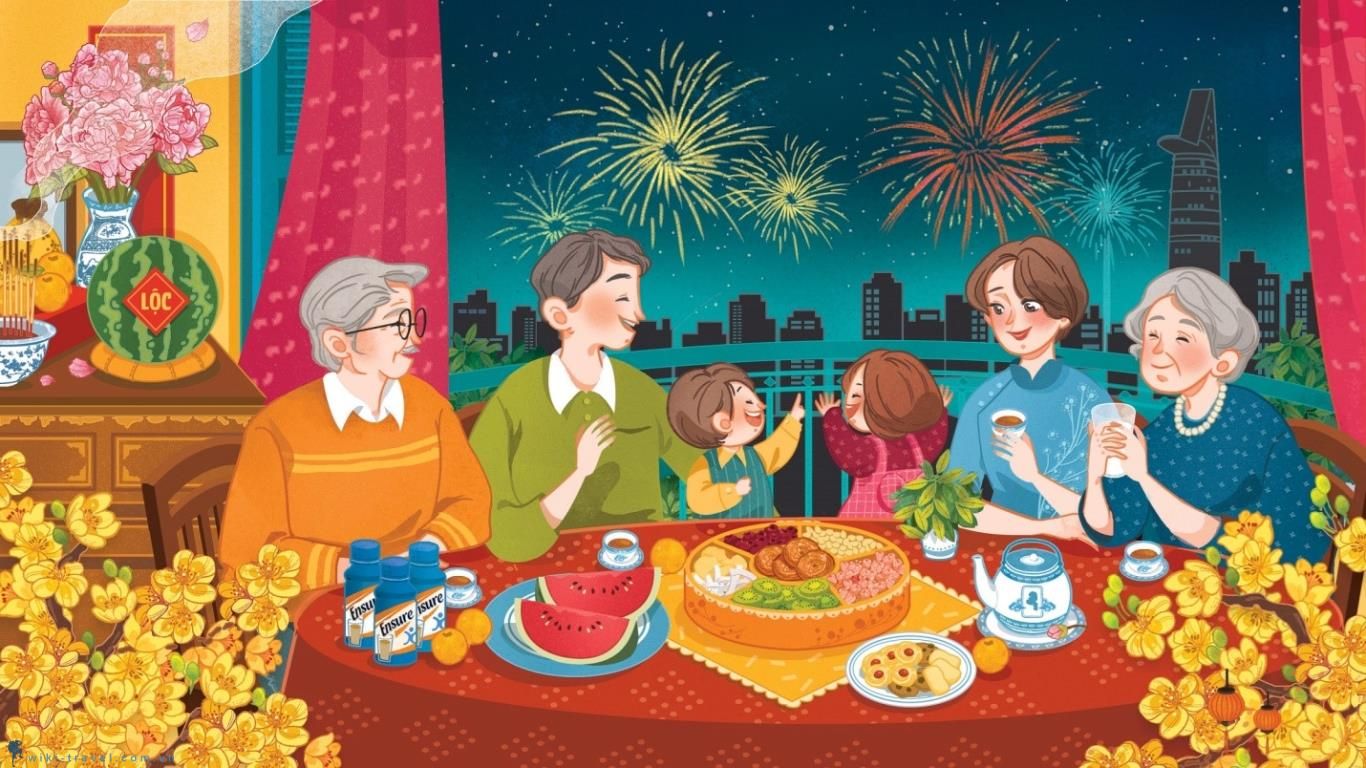 quaây quaàn
tụ tập lại trong một không khí thân mật, đầm ấm
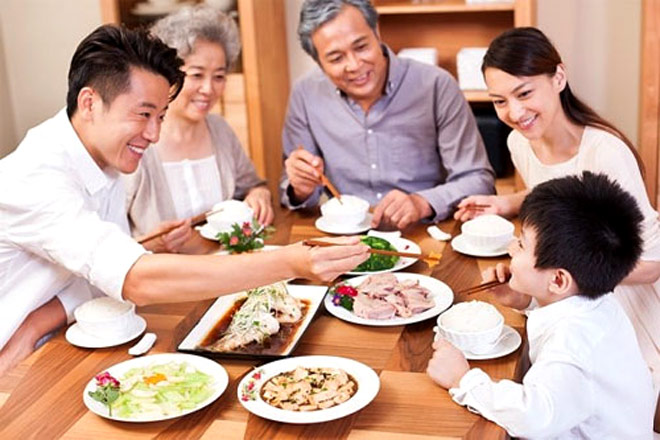 ñaàm aám
Là cảm giác thân mật, dễ chịu do có quan hệ gần gũi, thương yêu nhau
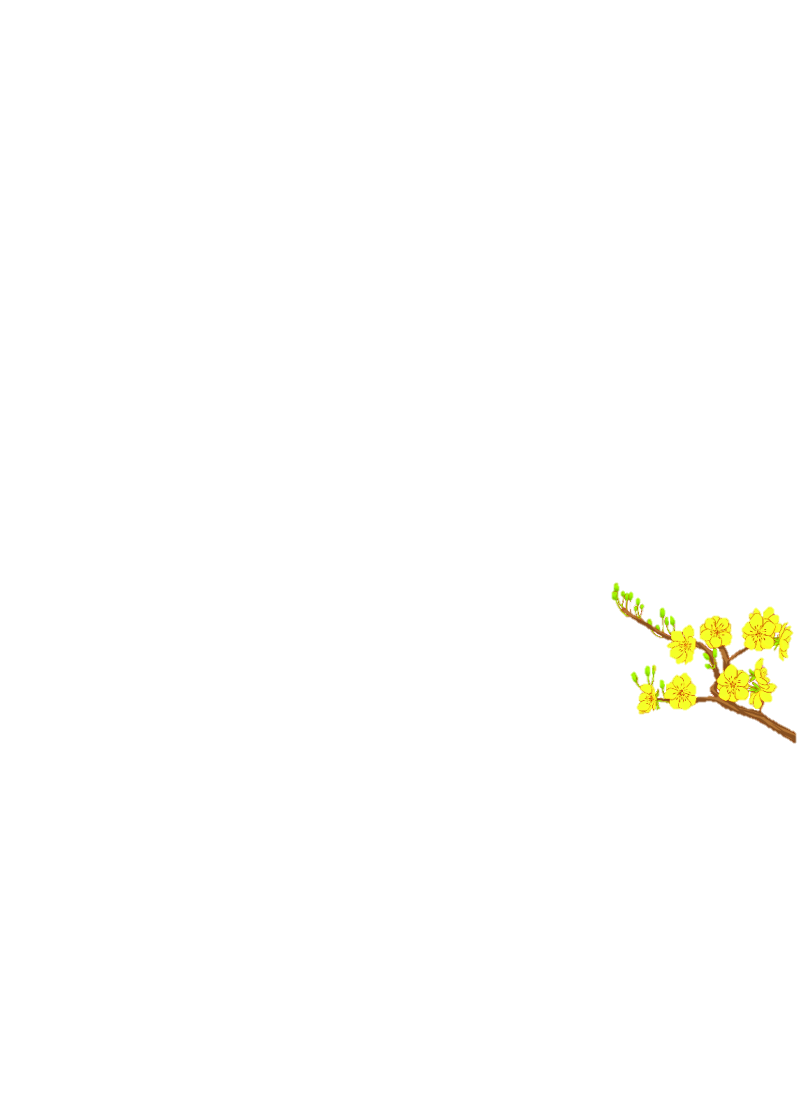 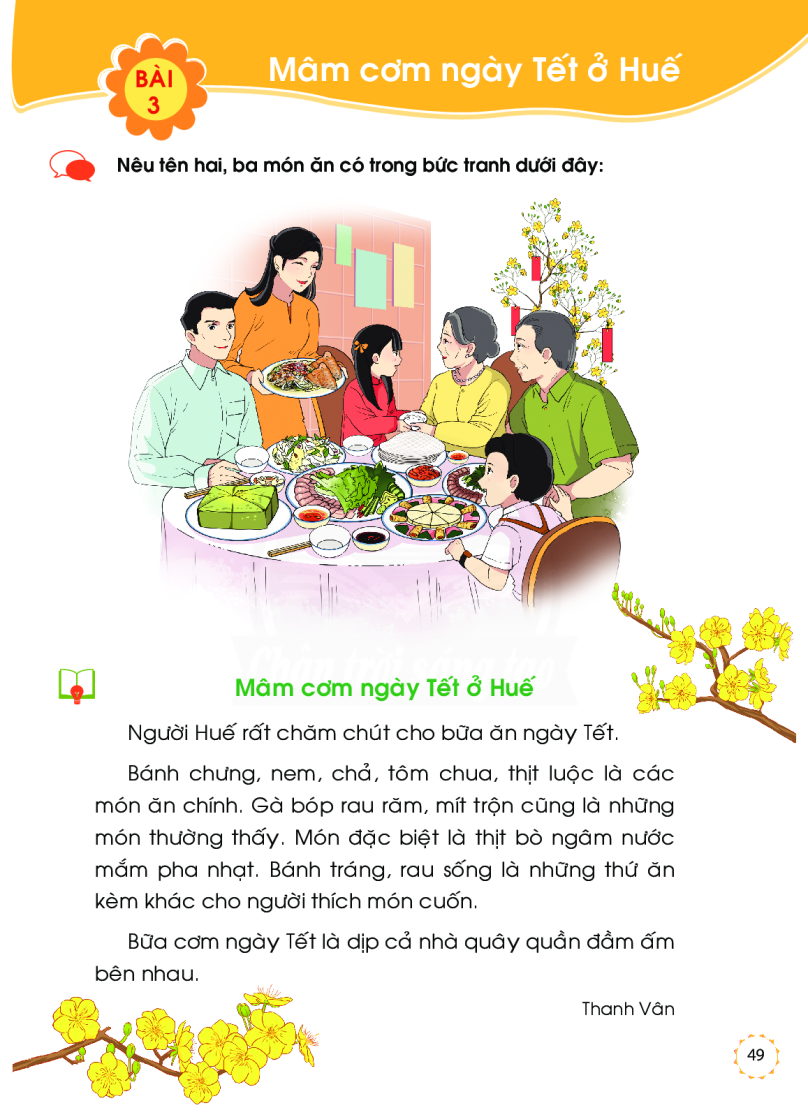 Tìm trong baøi ñoïc tieáng coù vaàn at, ac, eât
Maâm côm ngaøy Teát ôû Hueá
Teát
Ngöôøi Hueá raát chaêm chuùt cho böõa aên ngaøy Teát.
	Baùnh chöng, nem, chaû, toâm chua, thòt luoäc, laø caùc moùn aên chính. Gaø boùp rau raêm, mít troän cuõng laø nhöõng moùn thöôøng thaáy. Moùn ñaëc bieät laø thòt boø ngaâm nöôùc maém pha nhaït. Baùnh traùng, rau soáng laø nhöõng thöù aên keøm khaùc cho ngöôøi thích moùn cuoán.
	Böõa côm ngaøy Teát laø dòp caû nhaø quaây quaàn ñaàm aám beân nhau.
Teát
caùc
khaùc
nhaït
Teát
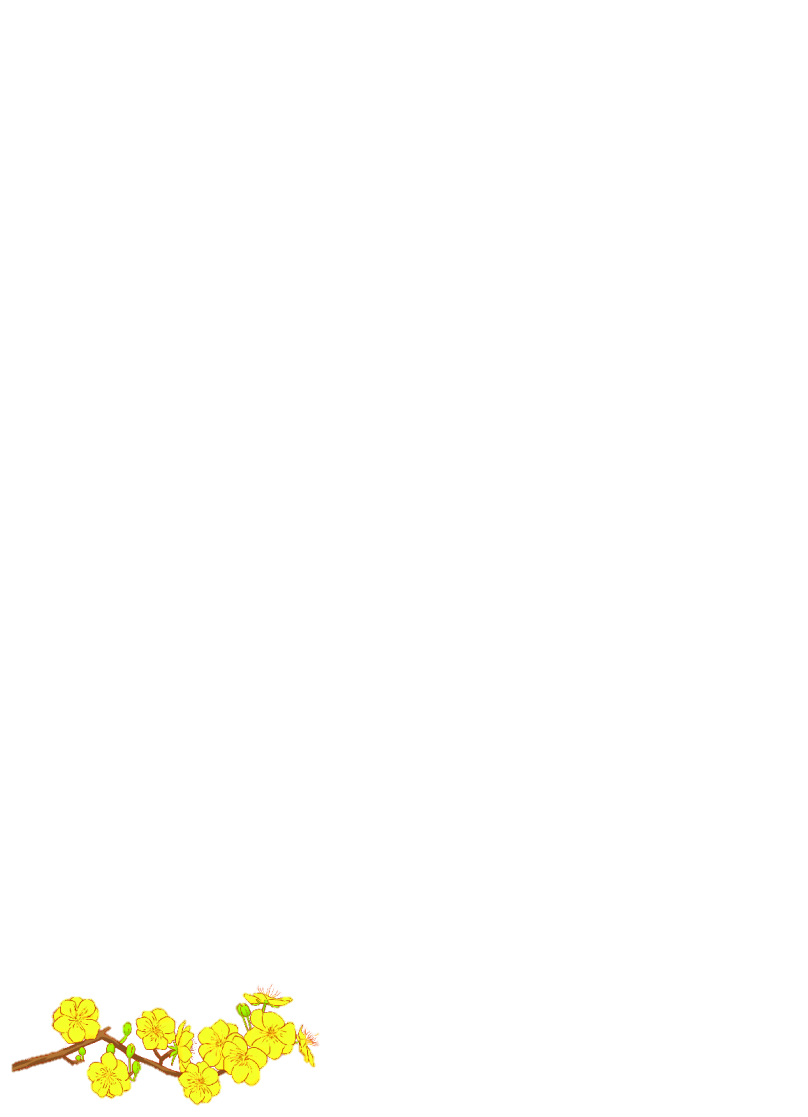 Thanh Vaân
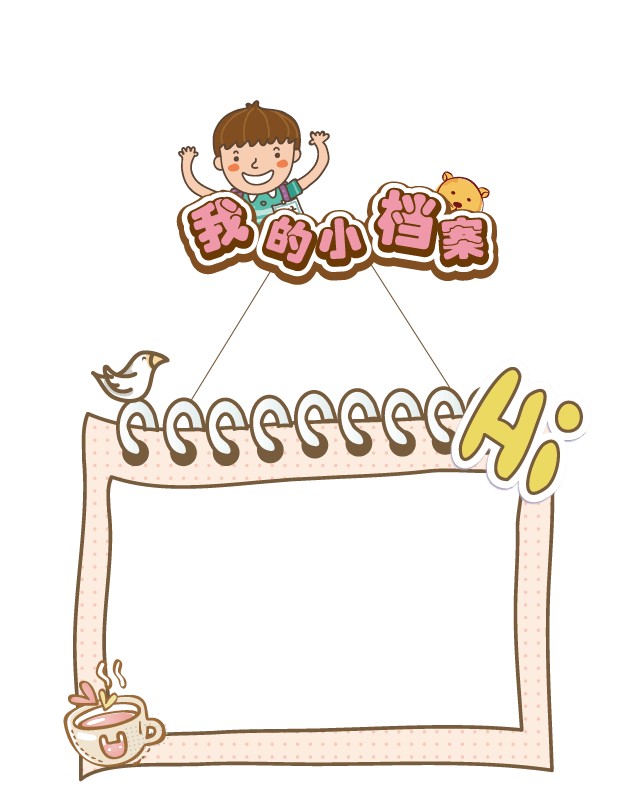 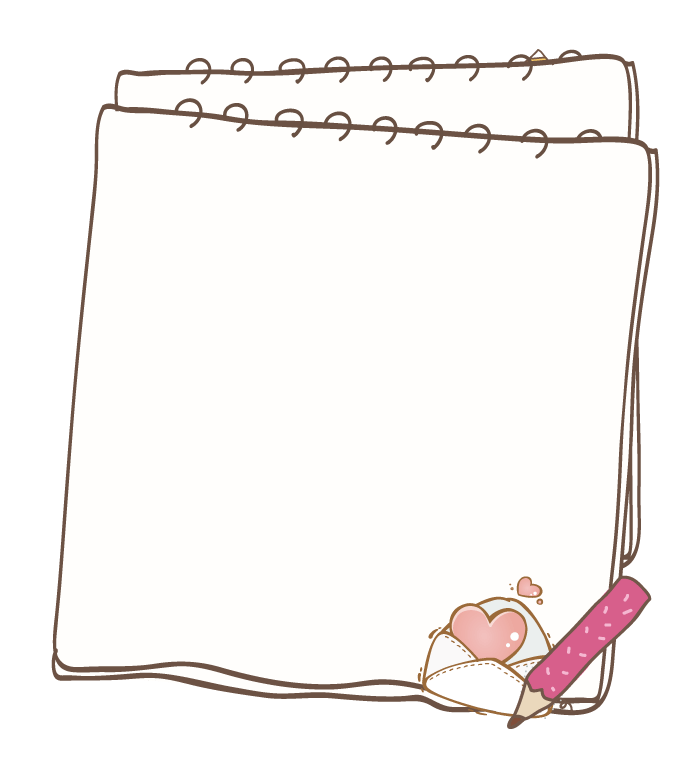 Tìm tieáng
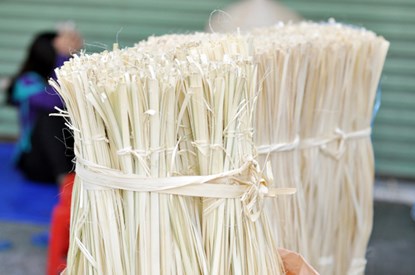 Tìm ngoaøi baøi ñoïc töø ngöõ chöùa tieáng coù vaàn at?
boù laït
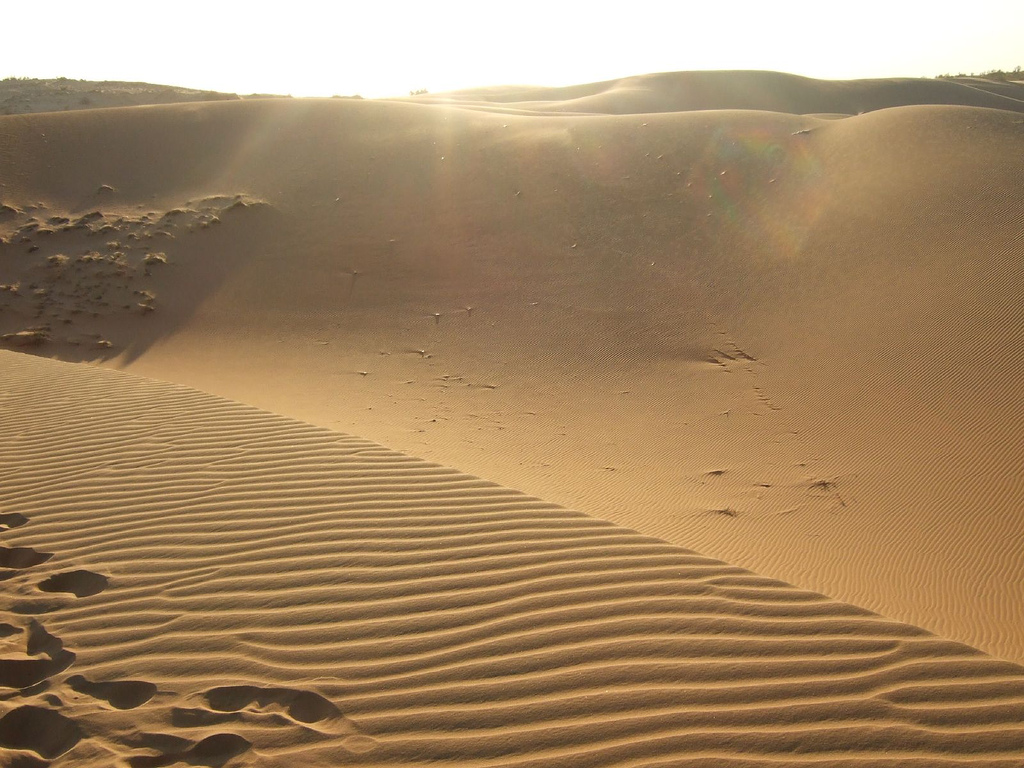 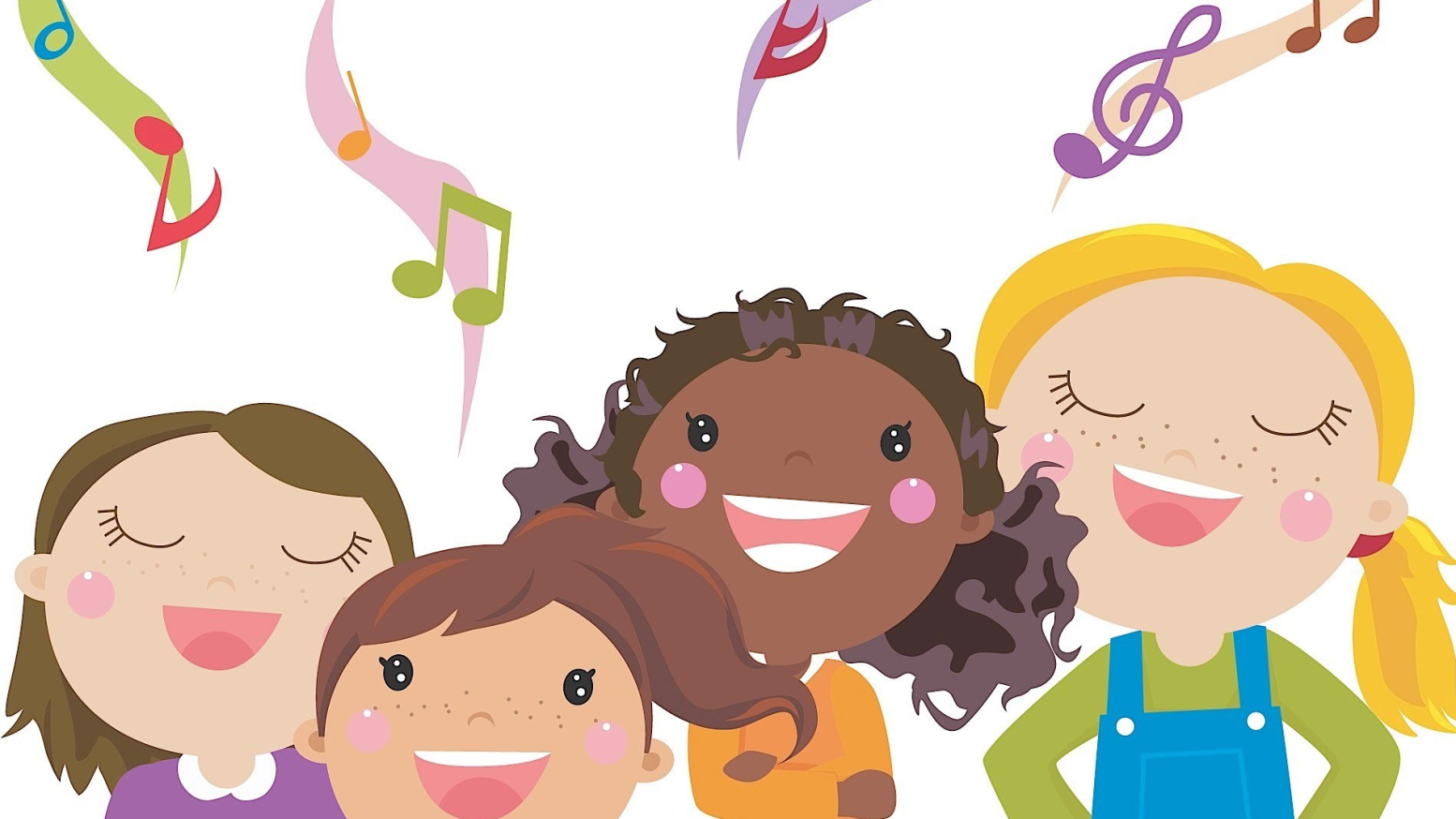 ca haùt
baõi caùt
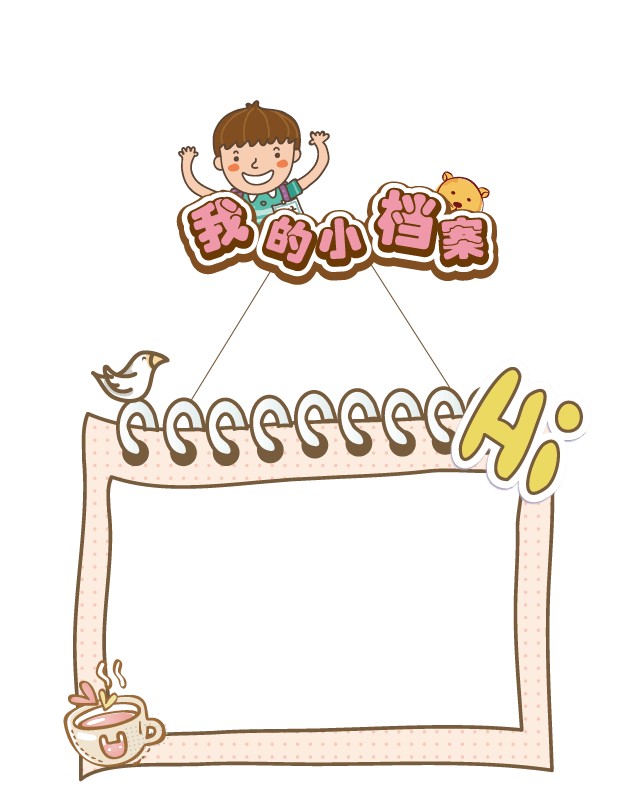 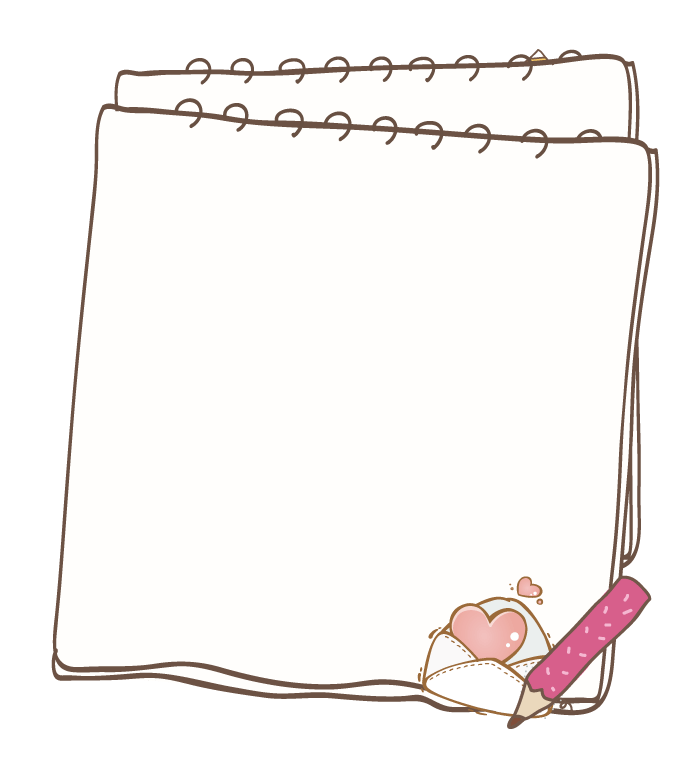 Tìm tieáng
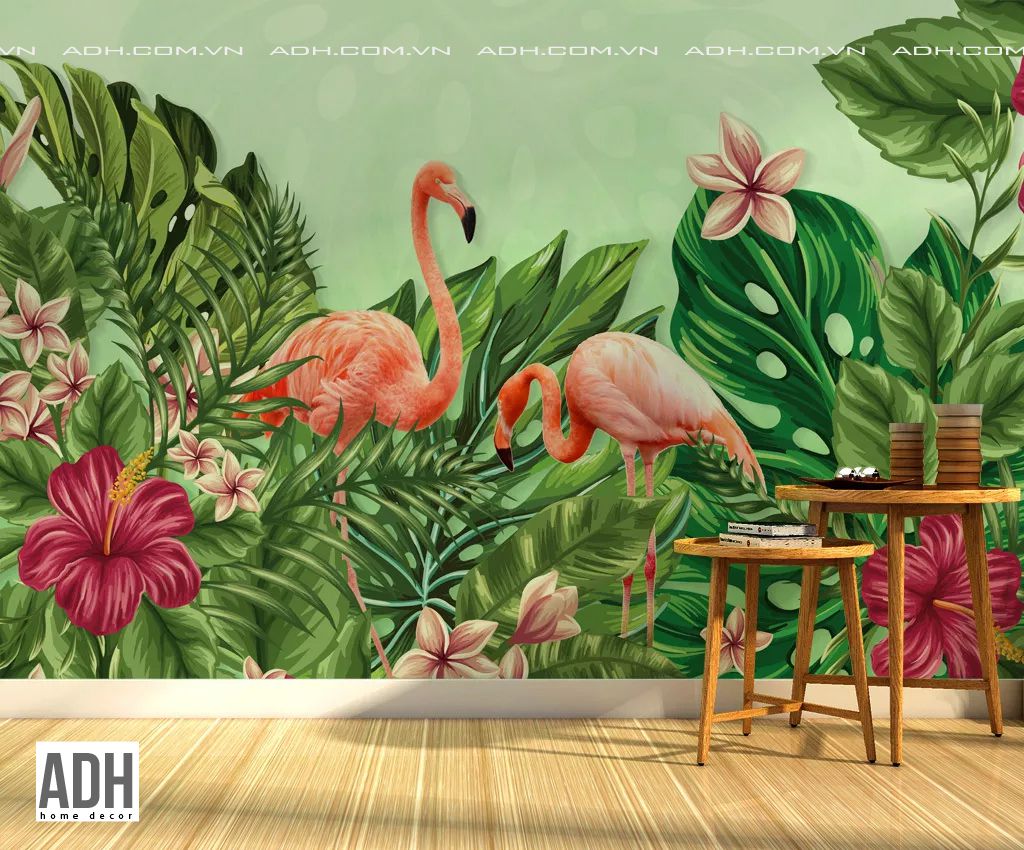 Tìm ngoaøi baøi ñoïc töø ngöõ chöùa tieáng coù vaàn ac?
tranh hoàng haïc
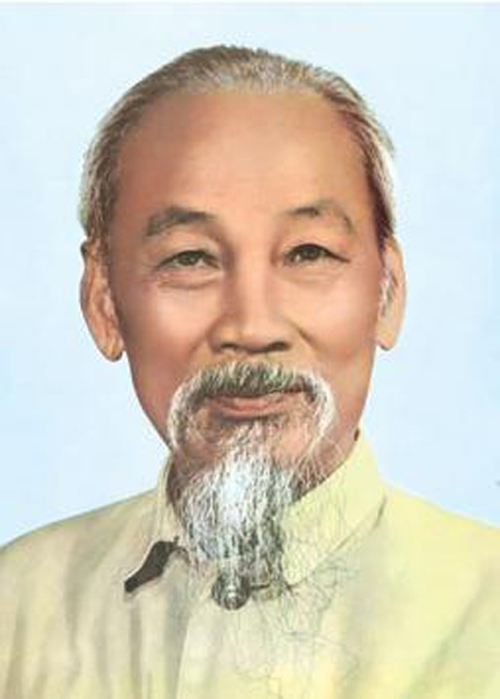 Baùc Hoà
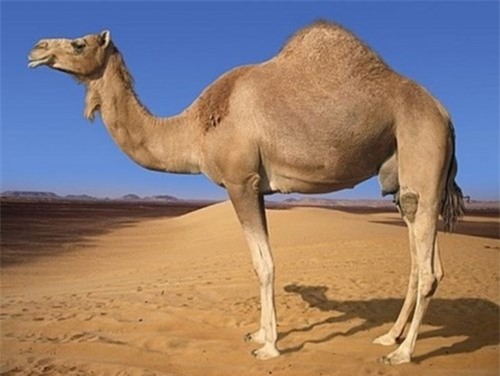 laïc ñaø
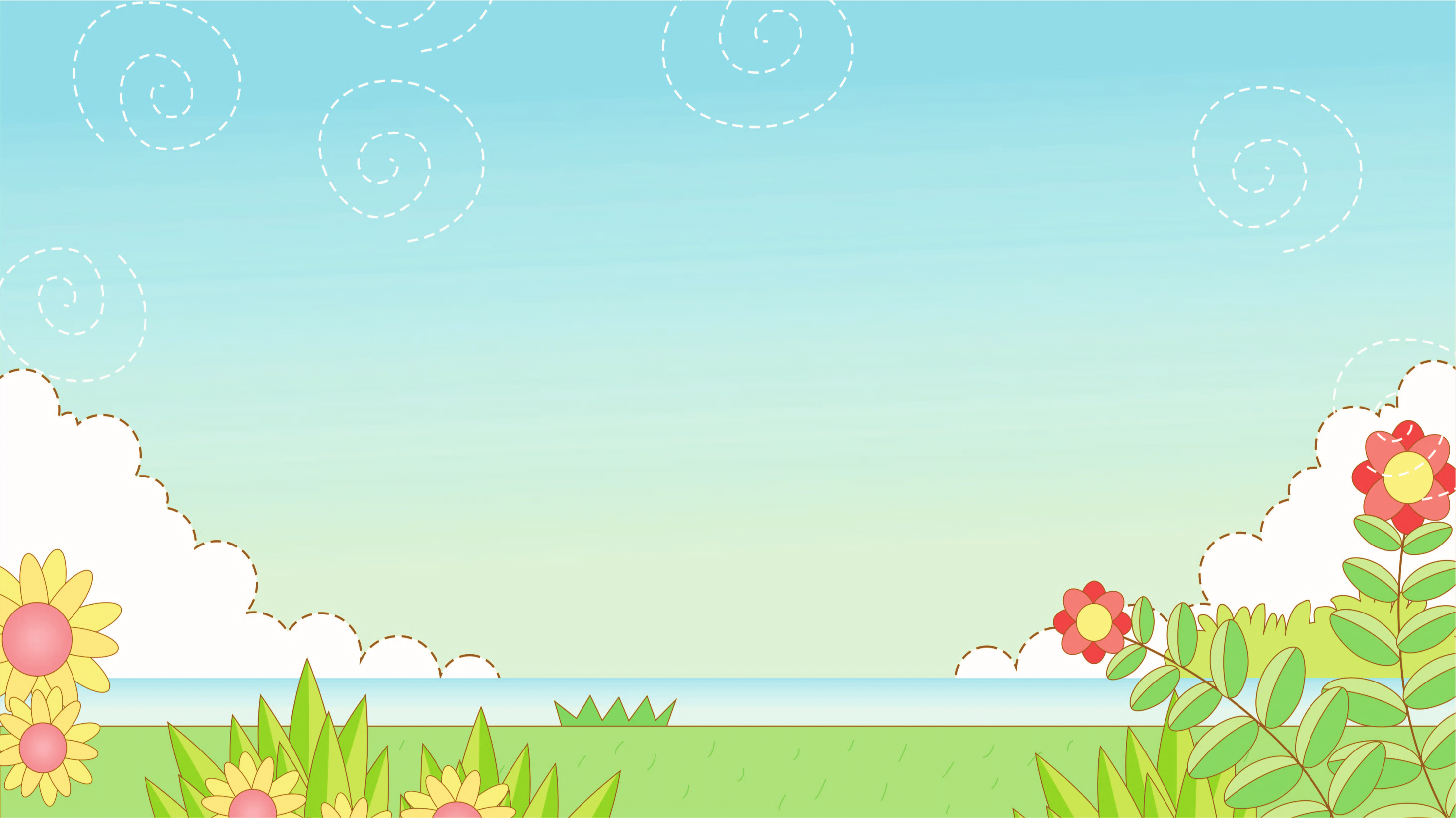 Luyeän ñoïc
nhoùm
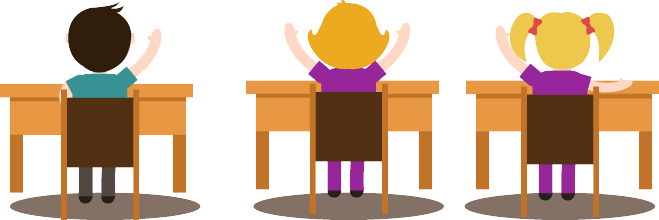 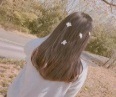 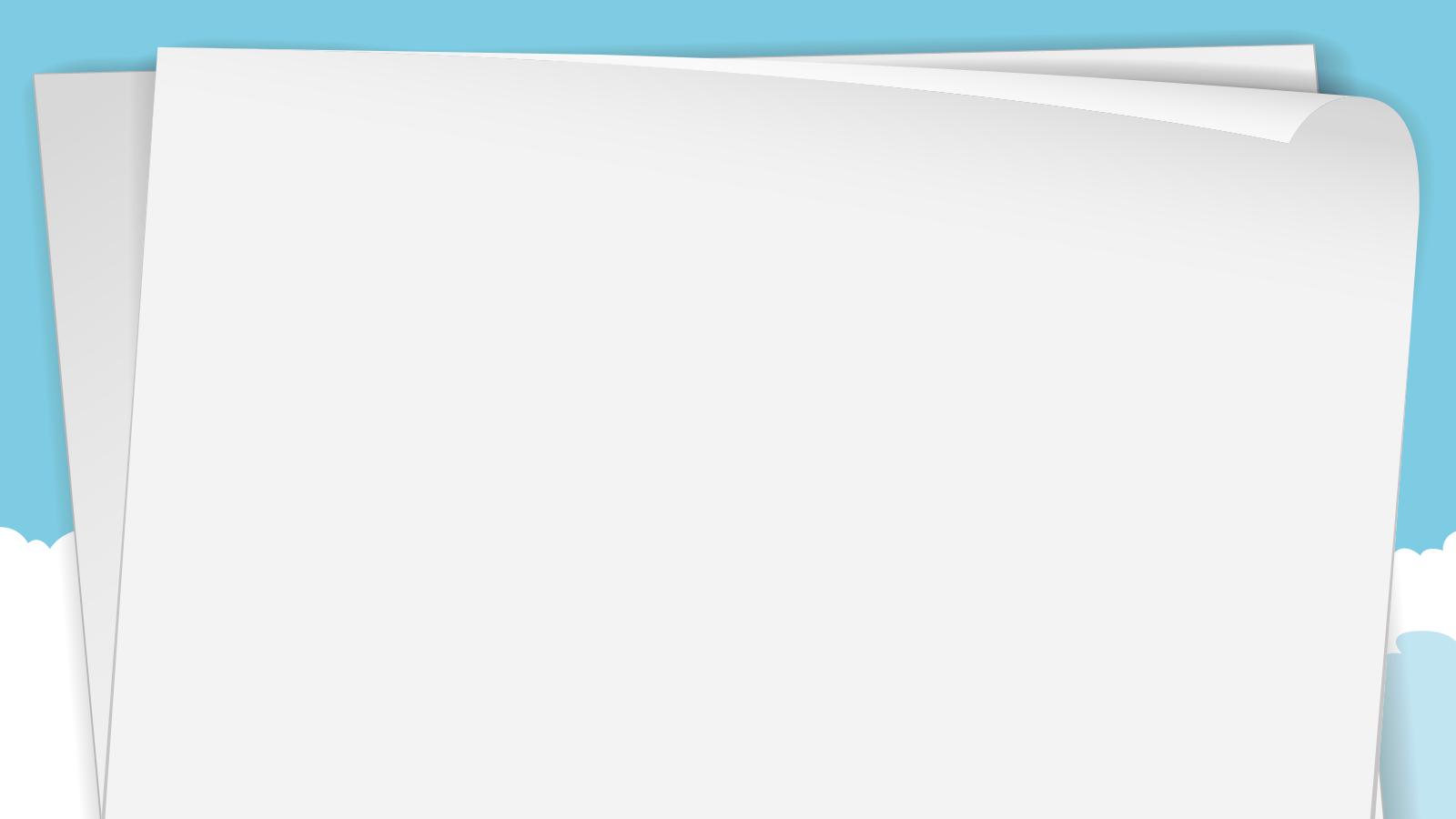 THÖ GIAÕN
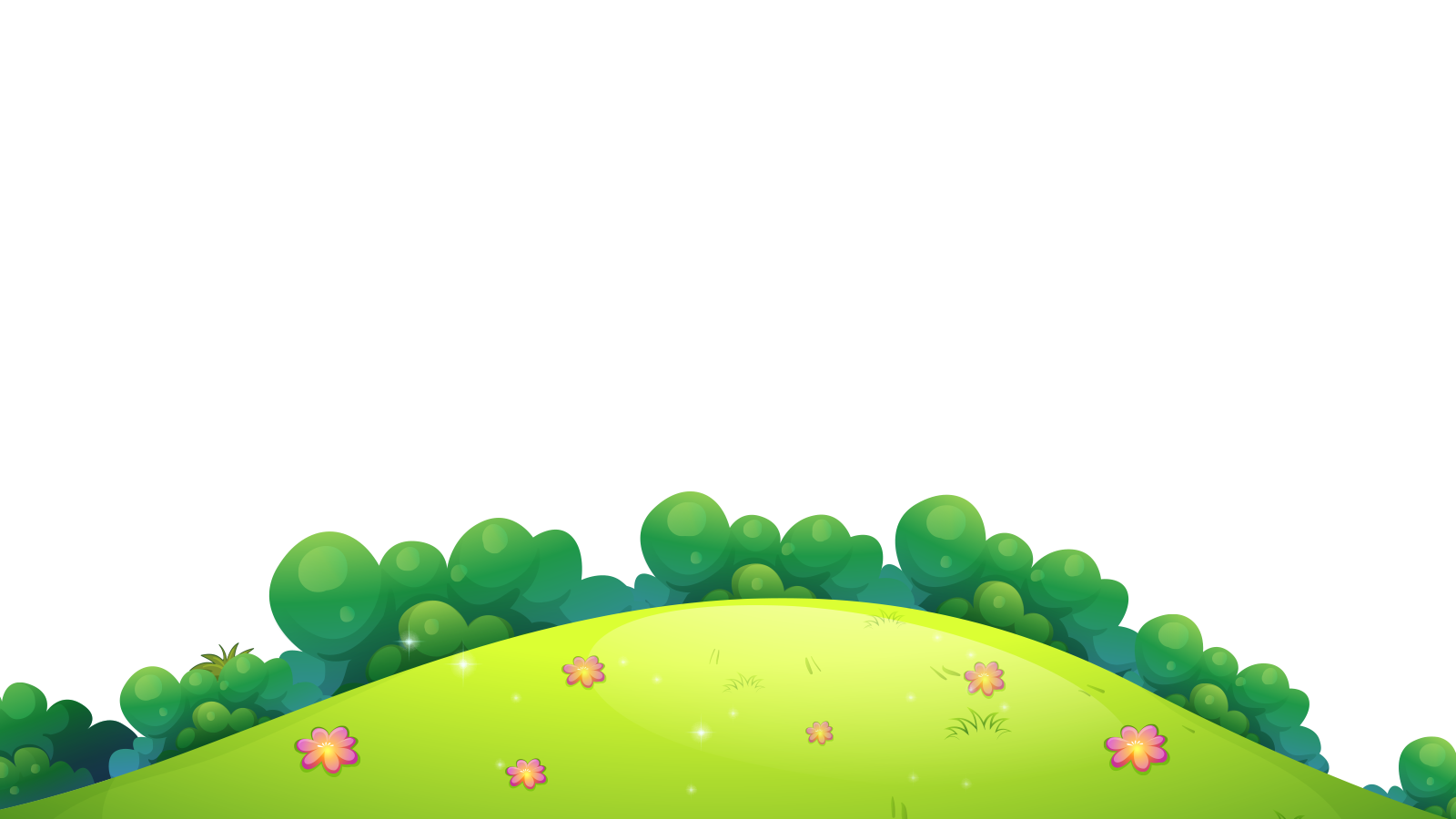 Keå teân caùc moùn aên chính 
trong maâm côm ngaøy Teát ôû Hueá
Tìm hieåu noäi dung baøi
Baùnh chöng, nem, chaû, toâm chua, thòt luoäc
2.Moùn naøo laø moùn aên ñaëc bieät cuûa ngöôøi Hueá 
trong nhöõng ngaøy Teát?
Thòt boø ngaâm nöôùc maém 
pha nhaït
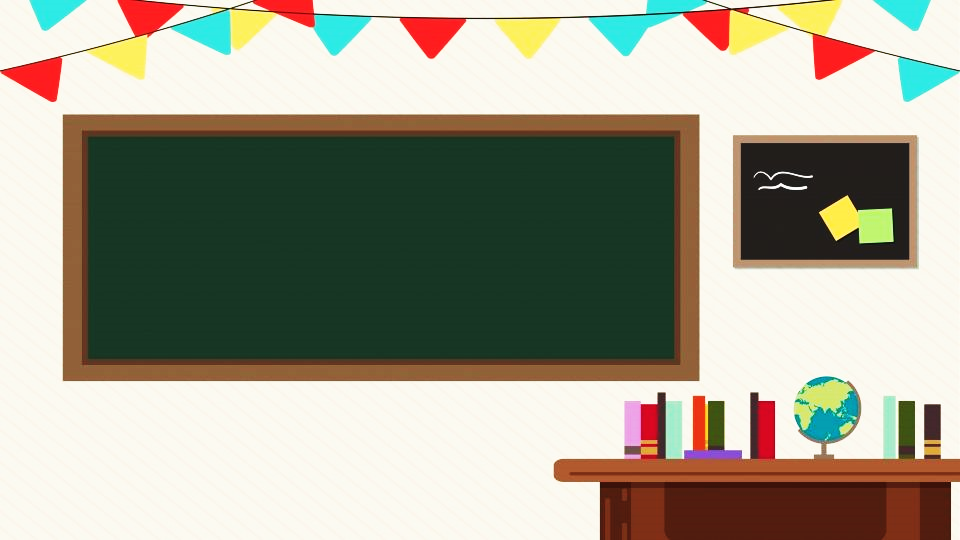 1.Tập ȫμết
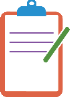 Tö theá vieát
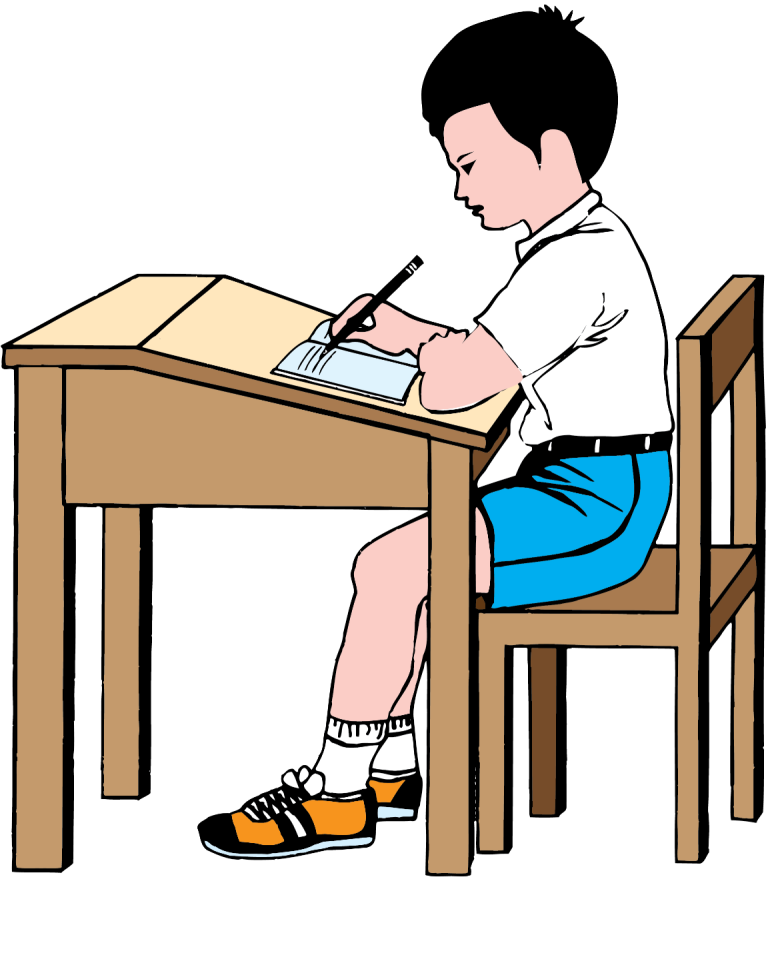 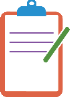 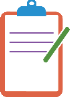 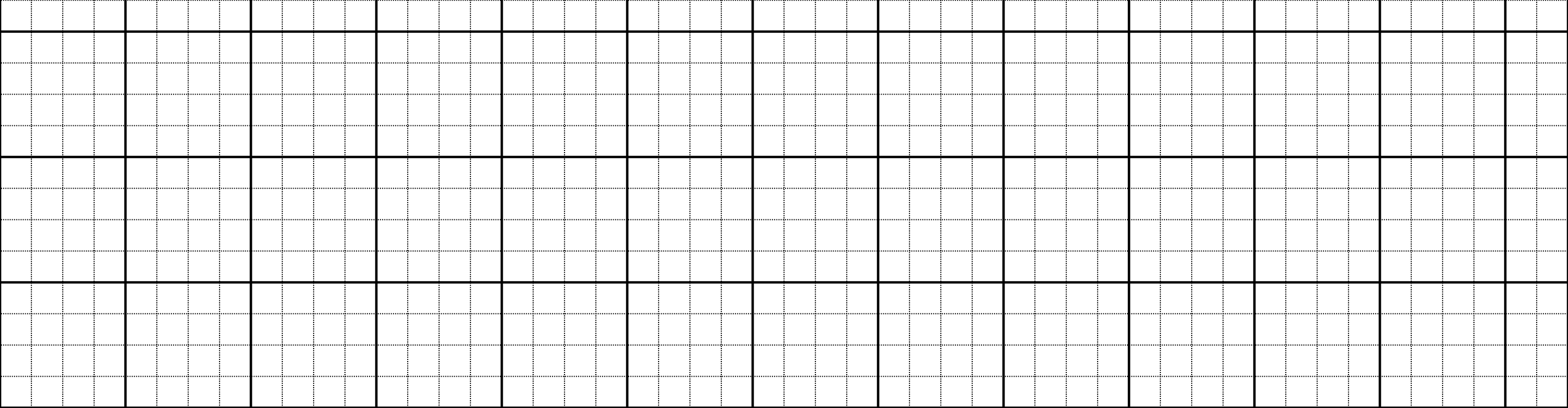 Đường phố đông vui, tấp nập.
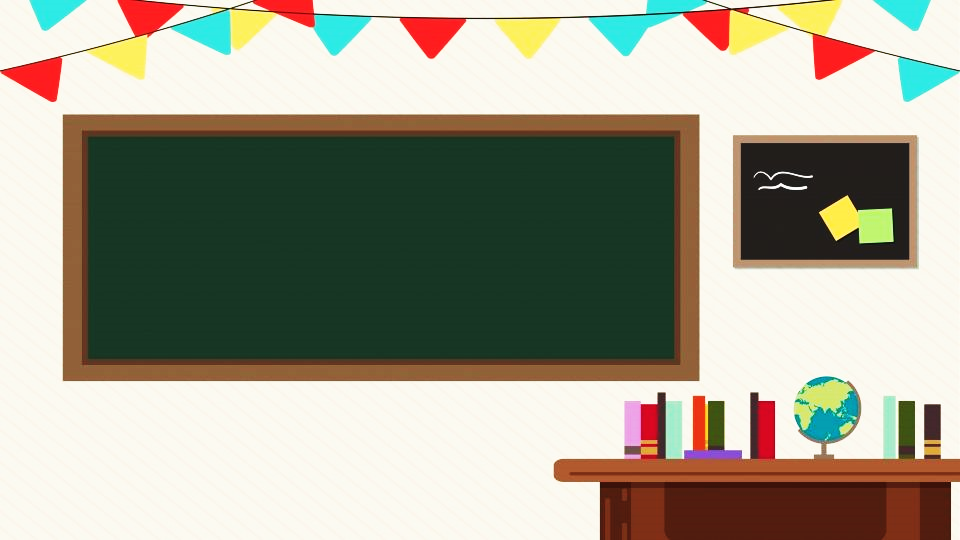 2. Nghe- viết
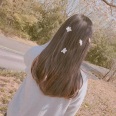 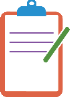 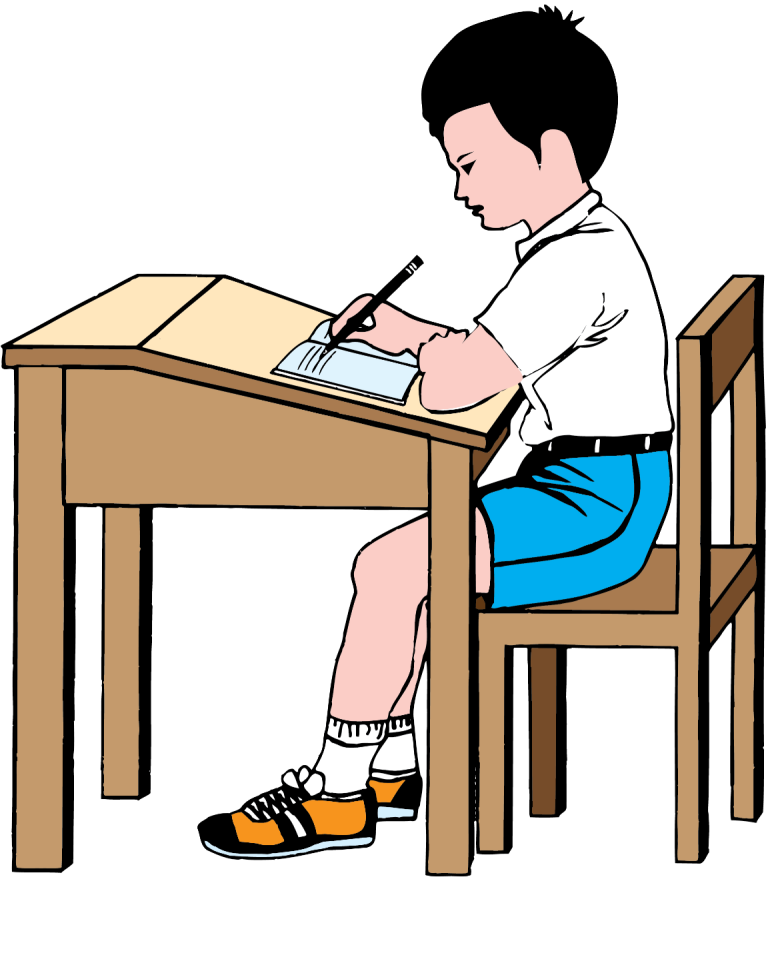 Tö theá vieát
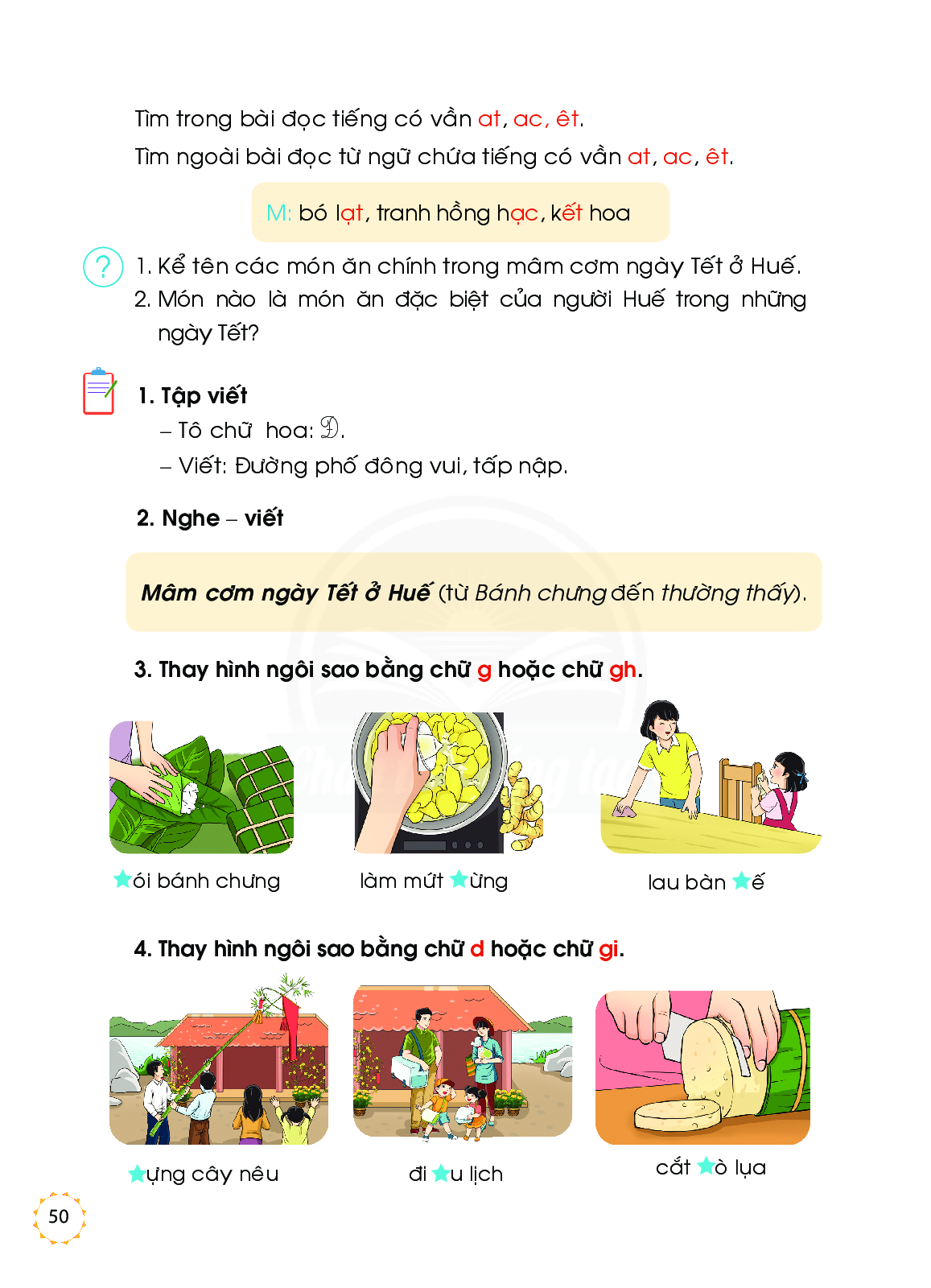 3.Thay hình ngoâi sao baèng chöõ g hoaëc vaàn gh.
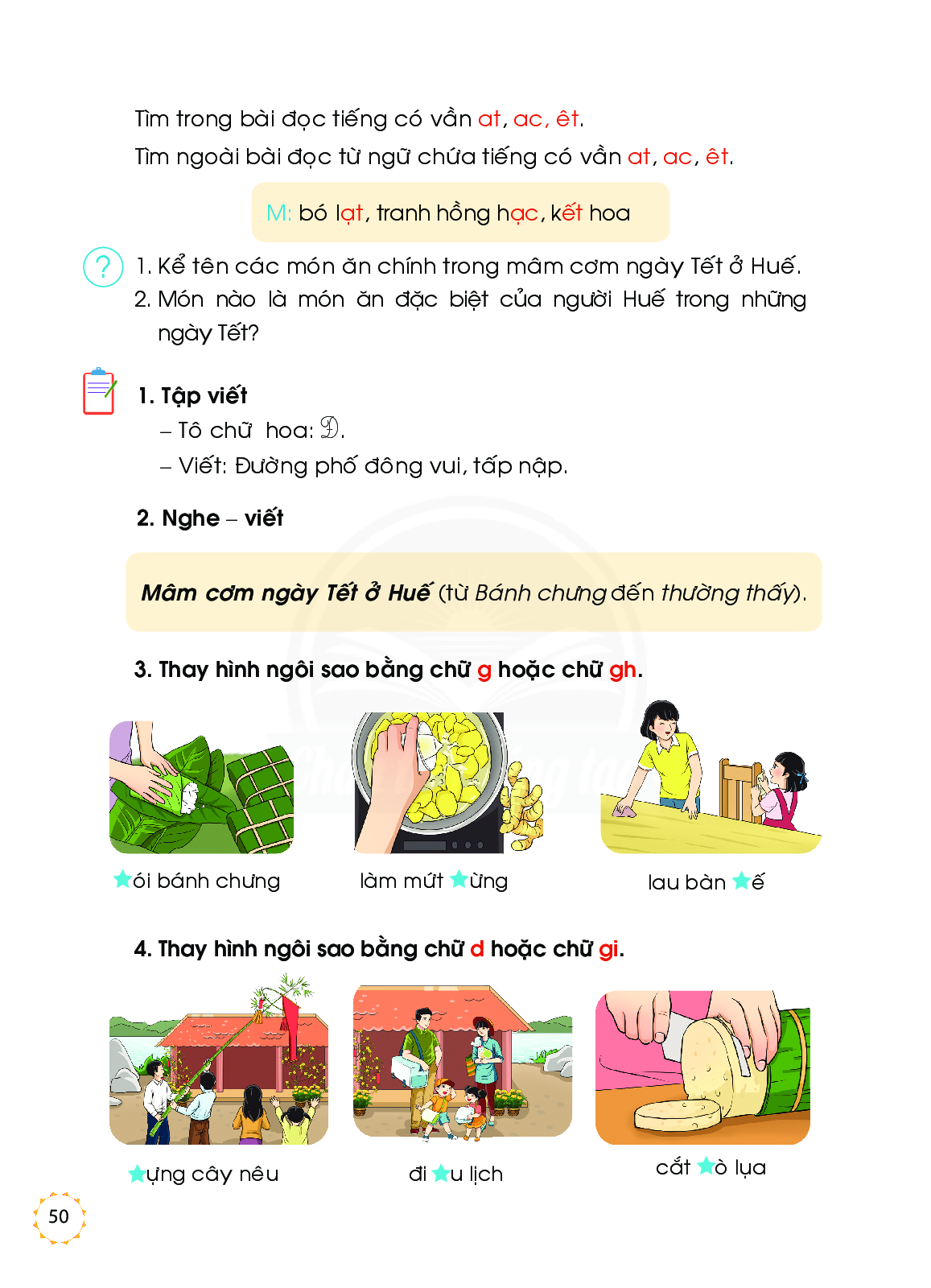 oùi baùnh chöng
g
lau baøn     eá
g
gh
laøm möùt     öøng
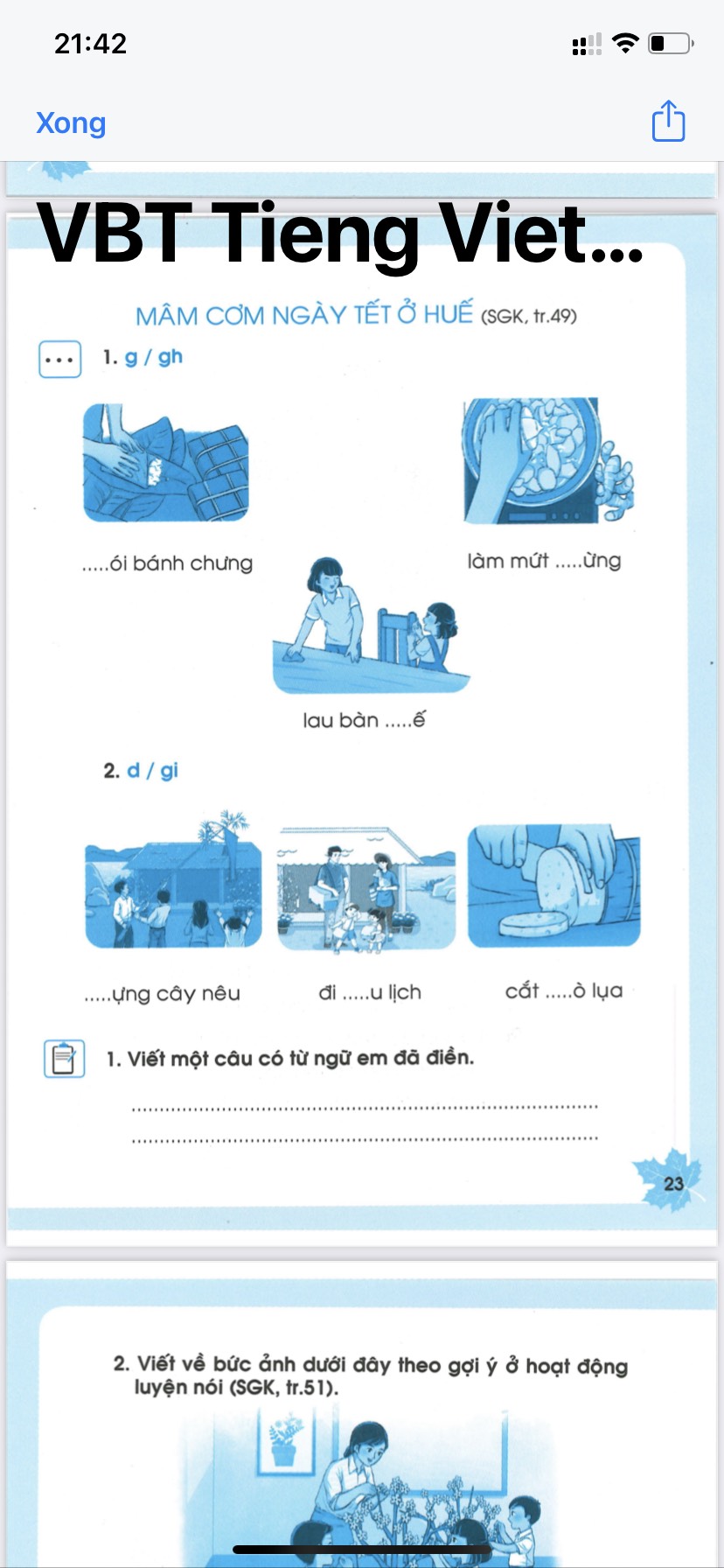 g
g
gh
4.Thay hình ngoâi sao baèng chöõ d hoaëc vaàn gi.
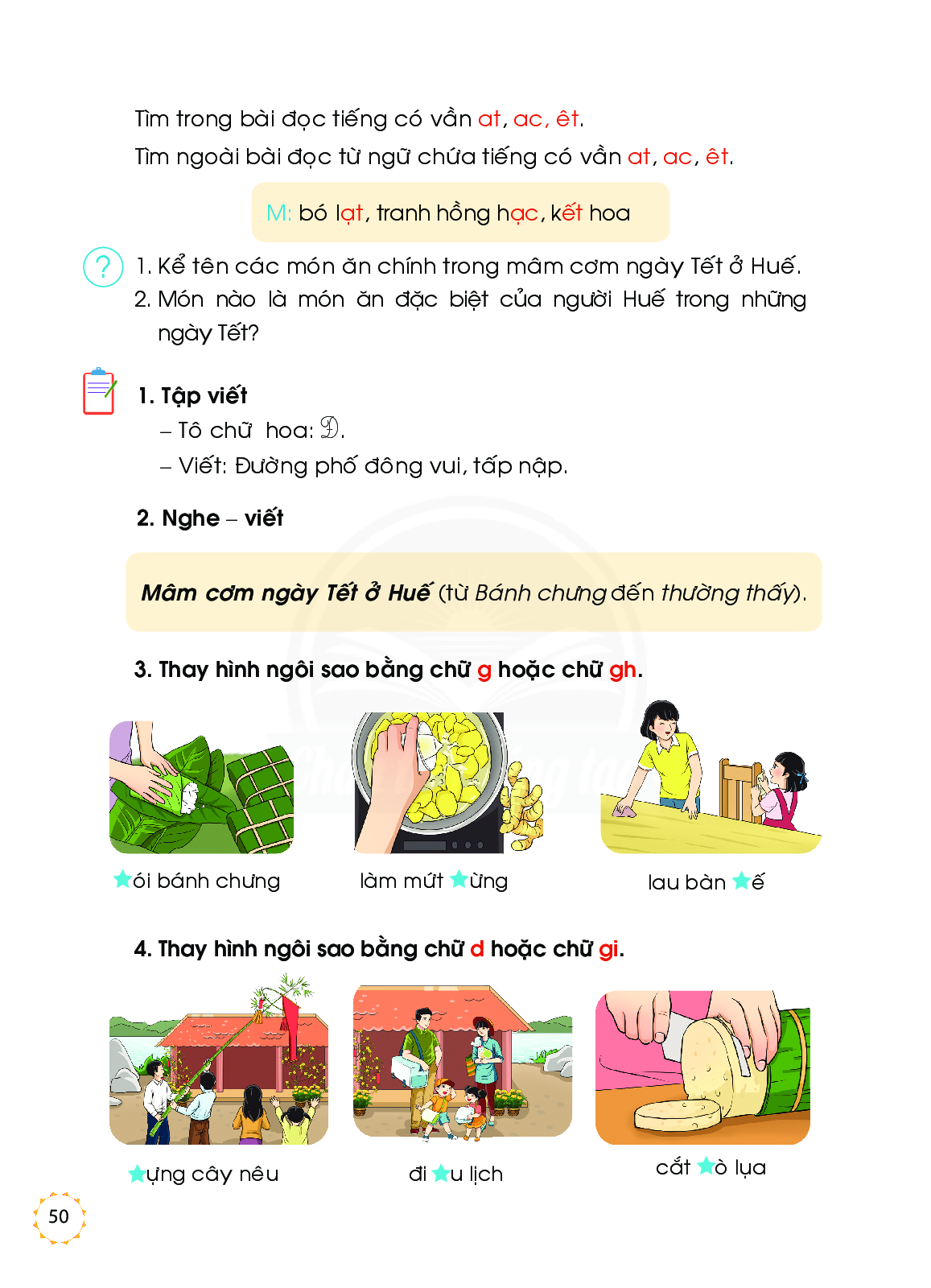 gi
caét     oø luïa
d
ñi    u lòch
d
öïng caây neâu
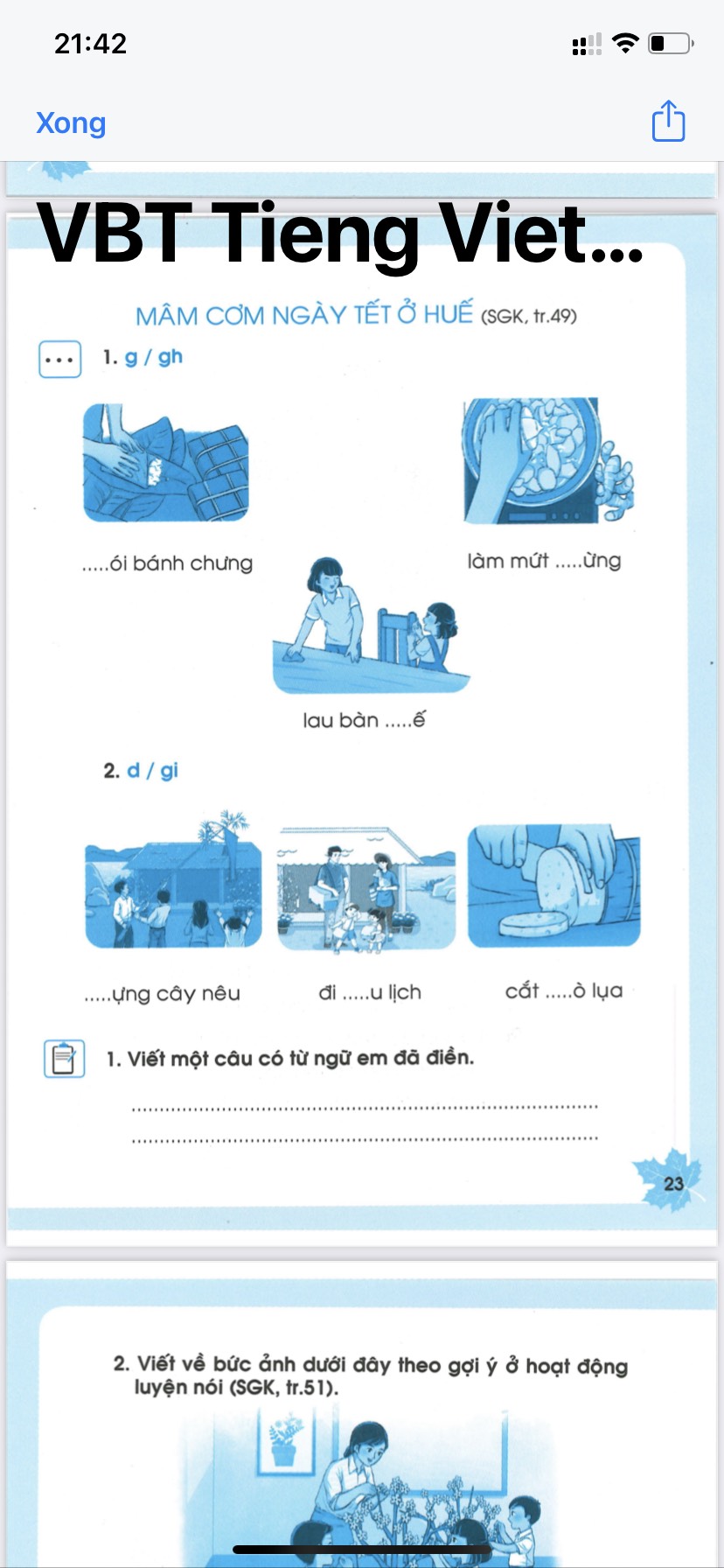 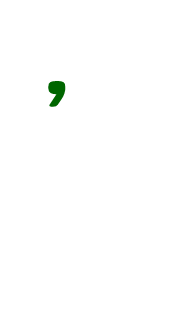 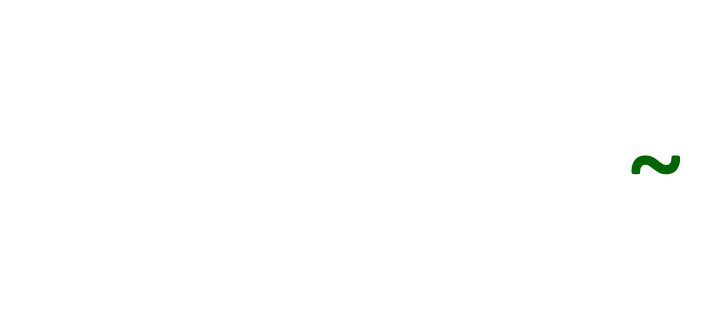 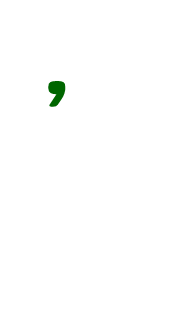 d
gi
d
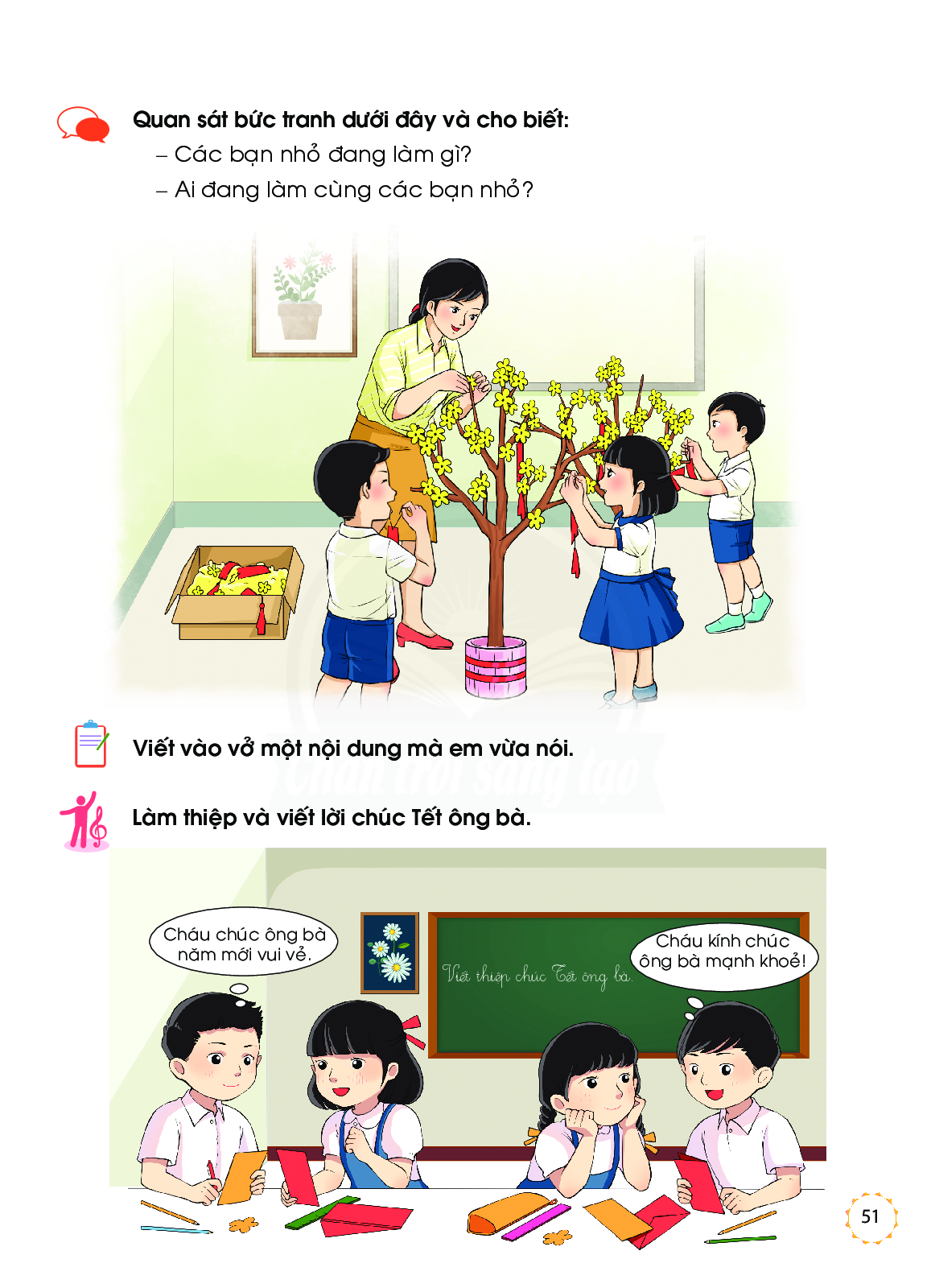 Coâ giaùo ñang laøm cuøng caùc baïn
Caùc baïn nhoû ñang trang trí 
caây mai
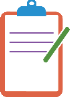 Vieát vaøo vôû moät noäi dung maø em vöøa noùi
Tö theá vieát
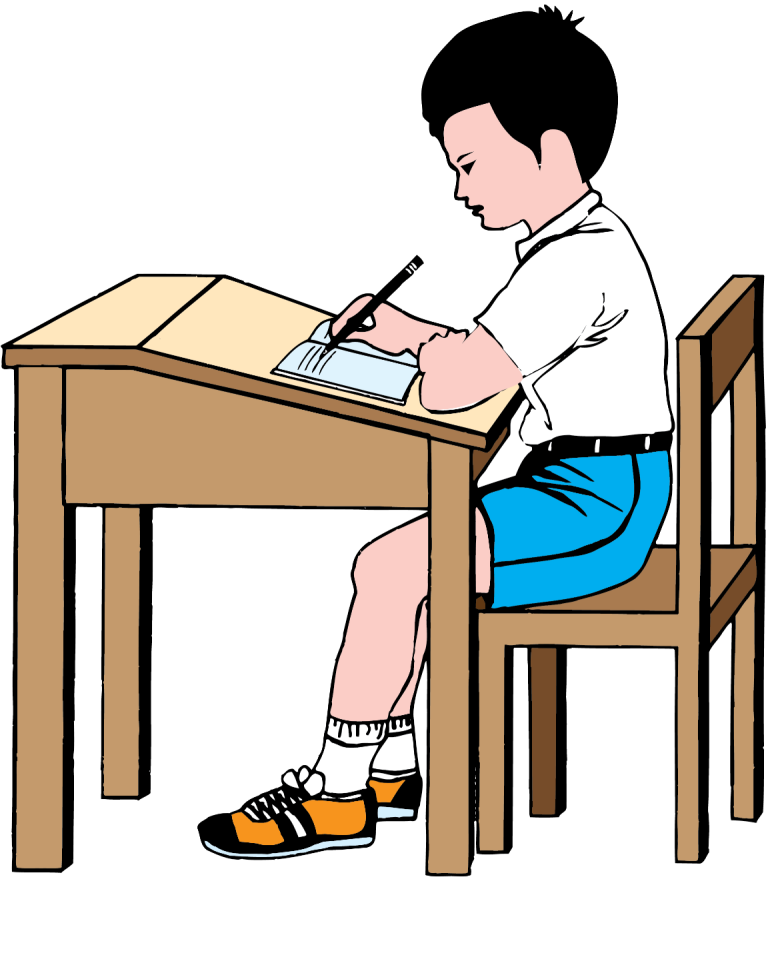 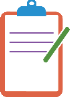 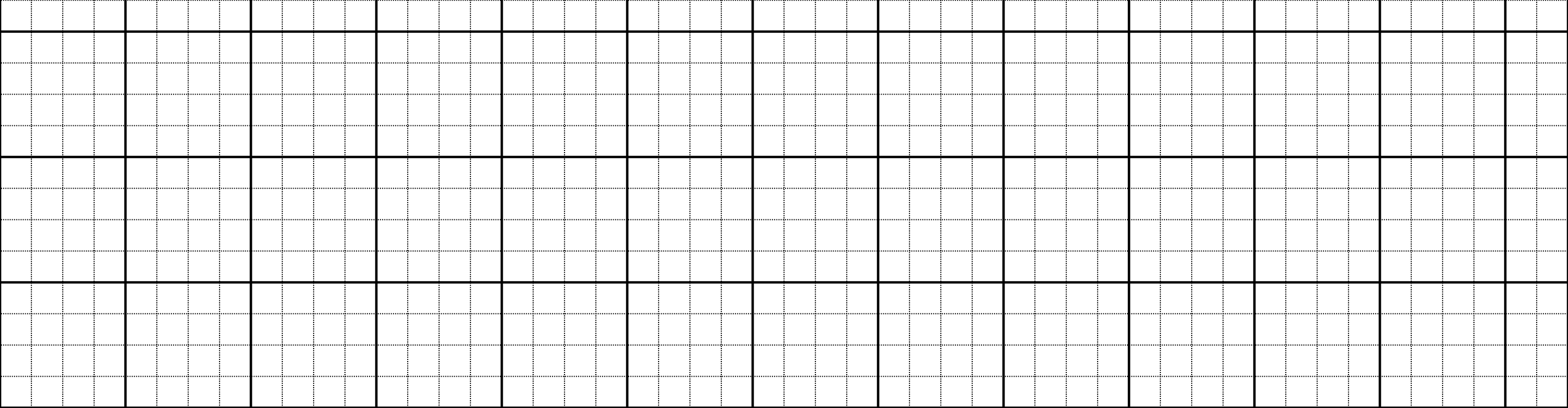 Em cùng các bạn trang trí cây mai.
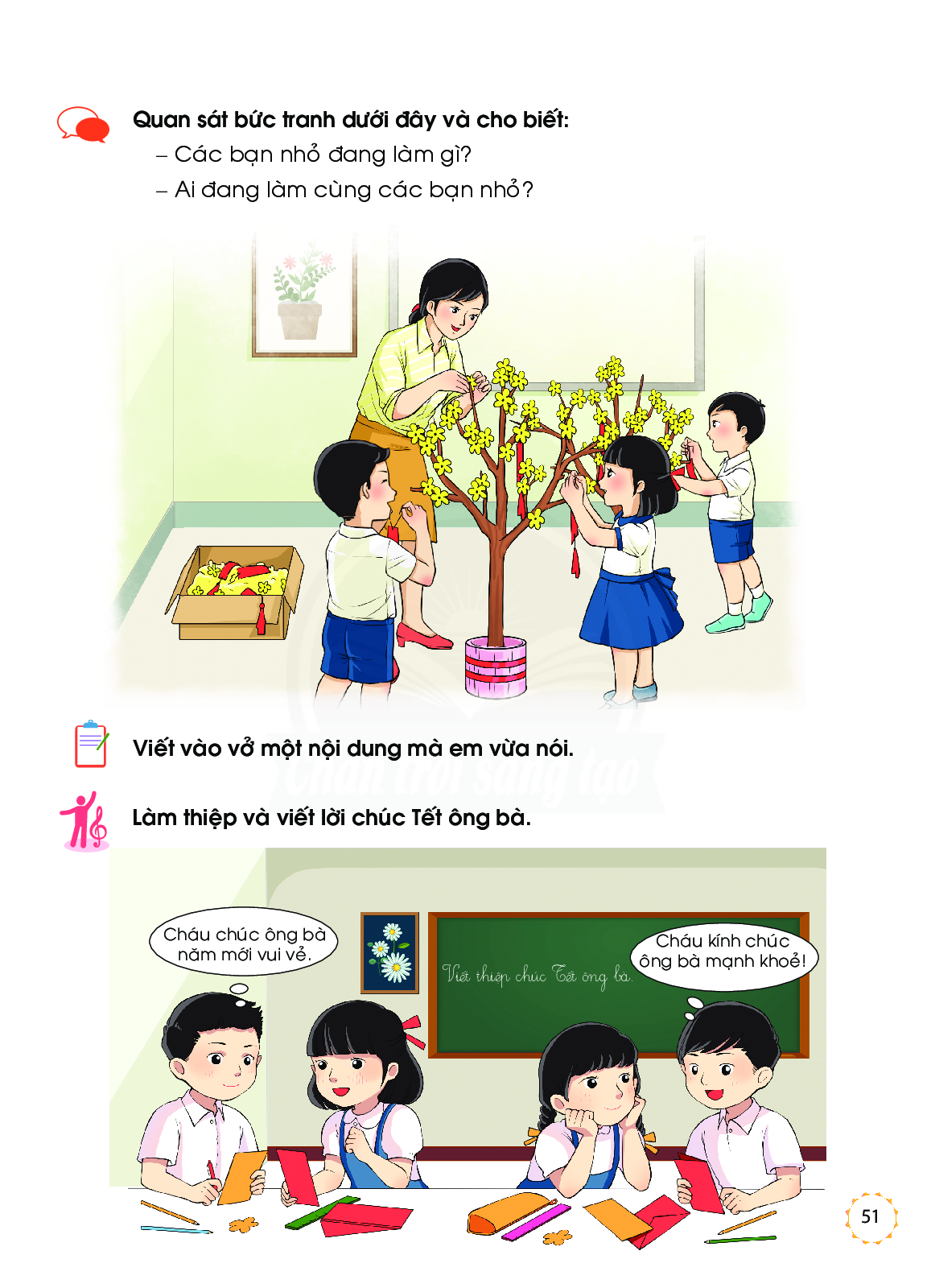 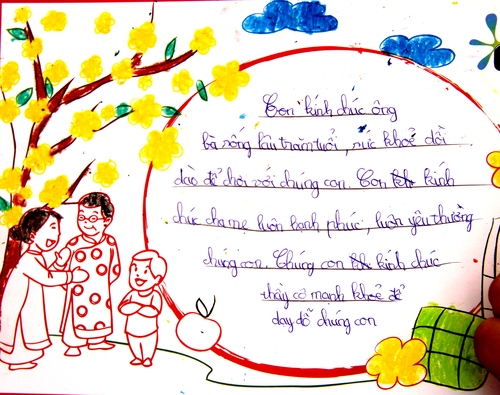 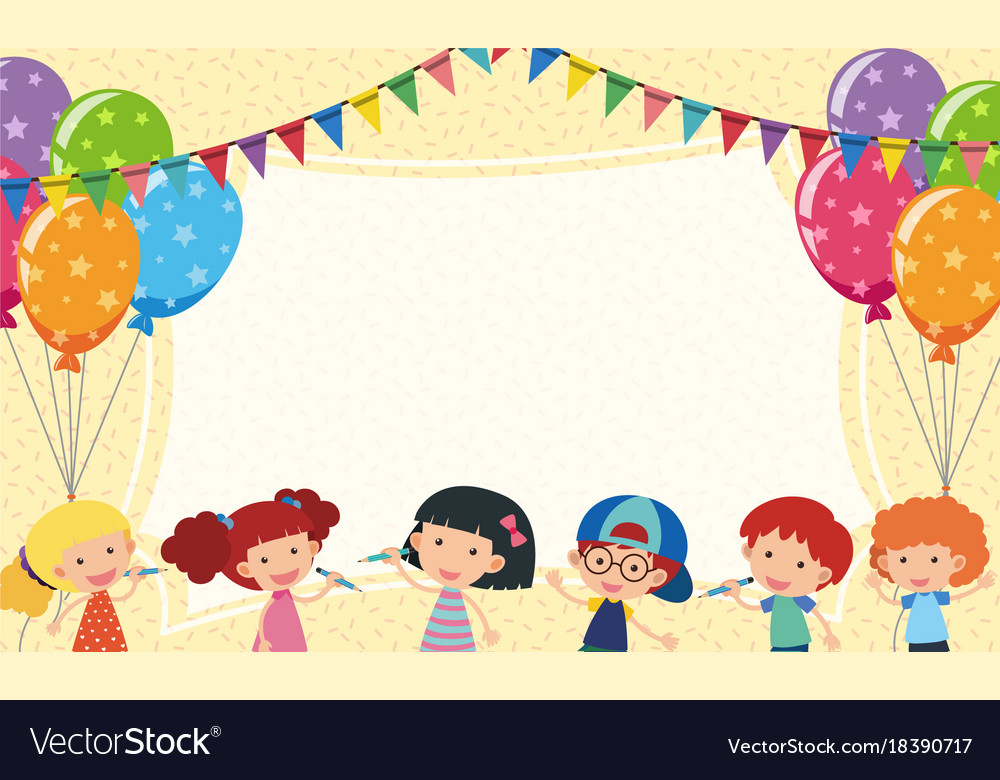 CHÀO TẠM BIỆT
 CÁC CON